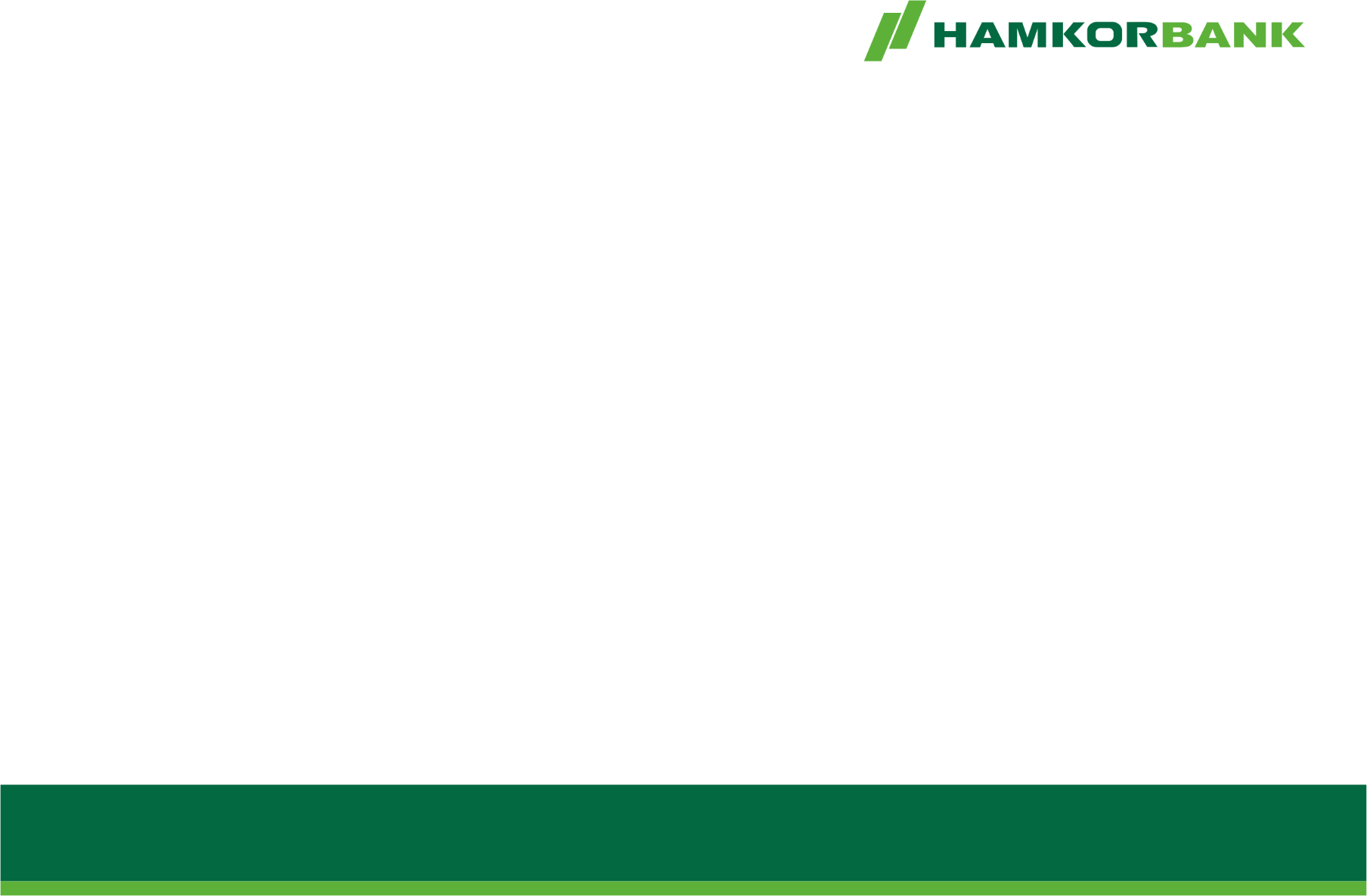 Лизинговый рынок Узбекистана. 
Опыт в лизинговой сфере АКБ «HAMKORBANK»
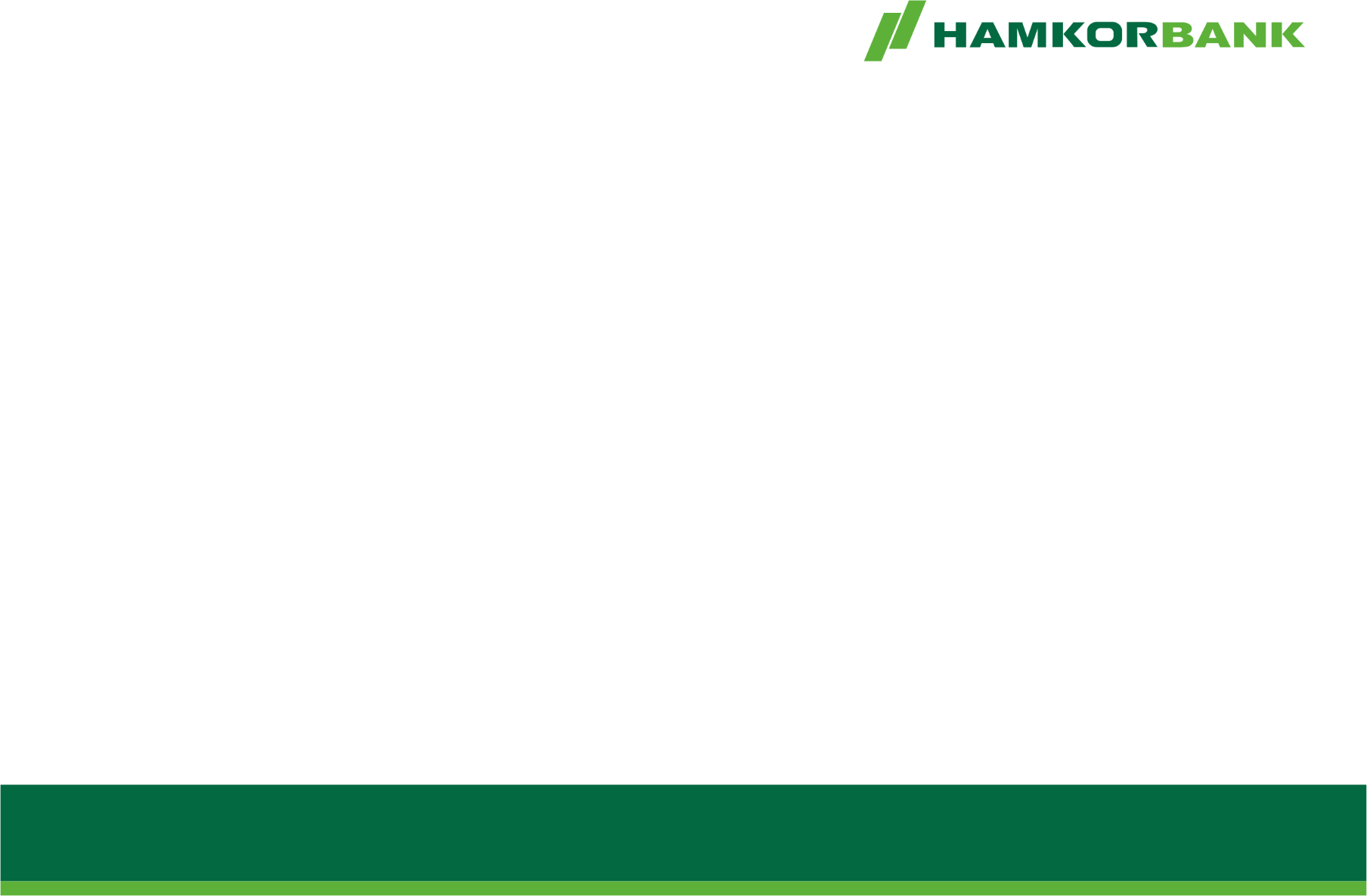 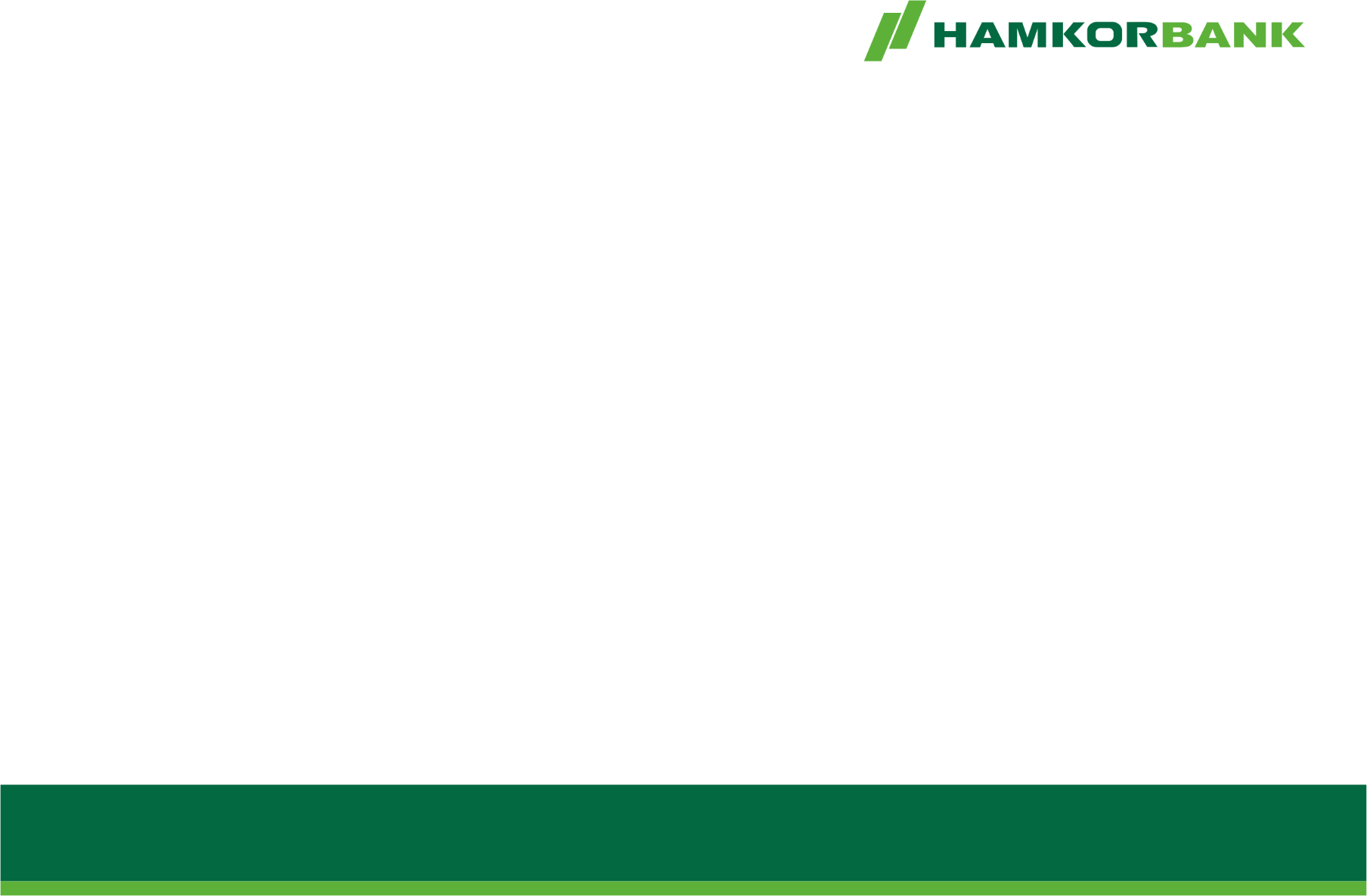 Законодательная база лизинговой деятельности в Республике Узбекистан
ЗАКОН РЕСПУБЛИКИ УЗБЕКИСТАН «О ЛИЗИНГЕ», 14.04.1999 г.  N 756-I
ПОЛОЖЕНИЯ «О ПОРЯДКЕ ПРОВЕДЕНИЯ ЛИЗИНГОВЫХ ОПЕРАЦИЙ И ИХ БУХГАЛТЕРСКОГО УЧЕТА В КОММЕРЧЕСКИХ БАНКАХ» Зарегистрированный в Министерстве Юстиции от 27.12.2006 г. за № 1648
ПРИКАЗ МИНИСТРА ФИНАНСОВ РЕСПУБЛИКИ УЗБЕКИСТАН «ОБ УТВЕРЖДЕНИИ ПОЛОЖЕНИЯ О ПОРЯДКЕ ОТРАЖЕНИЯ ЛИЗИНГОВЫХ ОПЕРАЦИЙ В БУХГАЛТЕРСКОМ УЧЕТЕ»
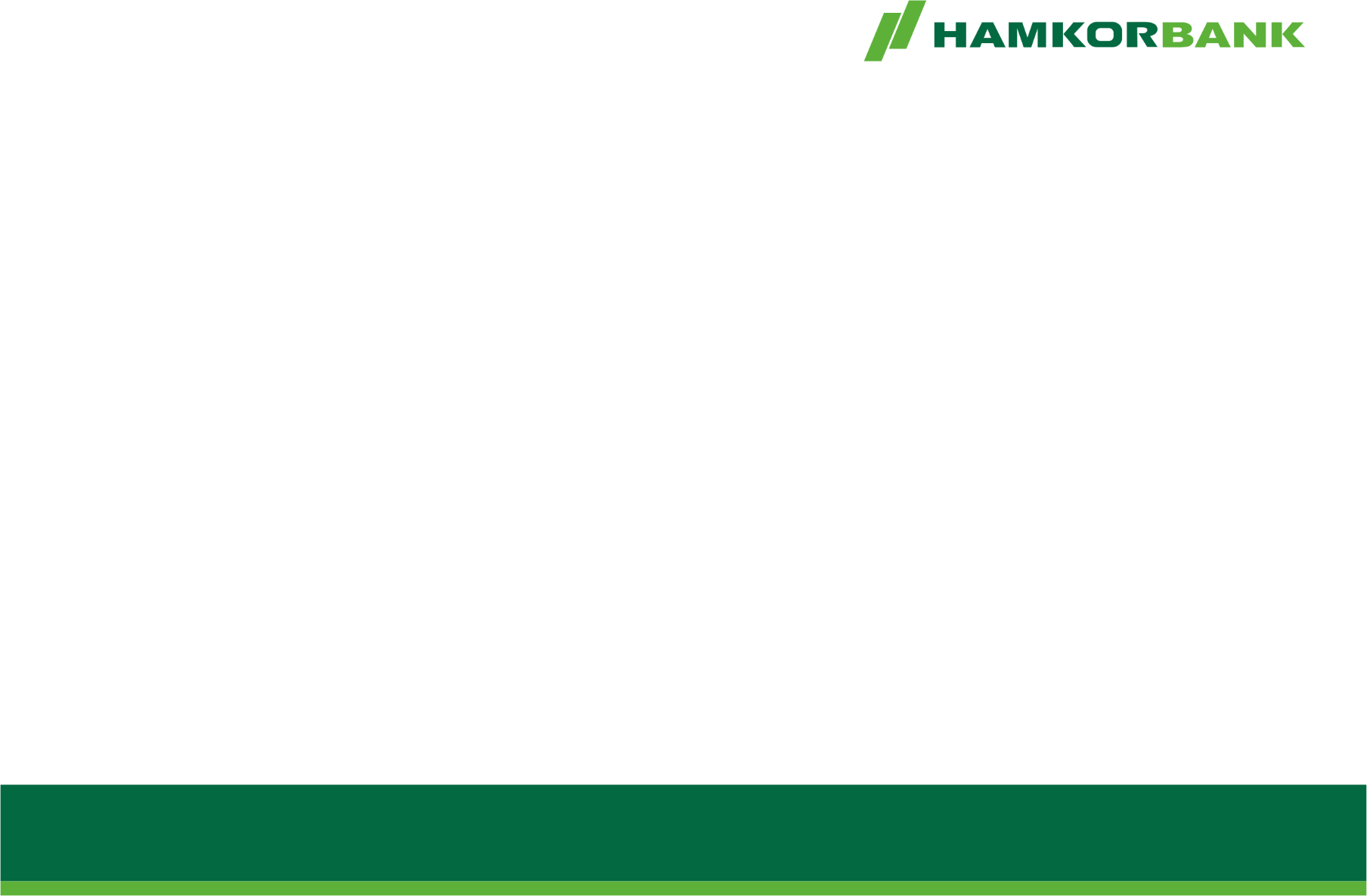 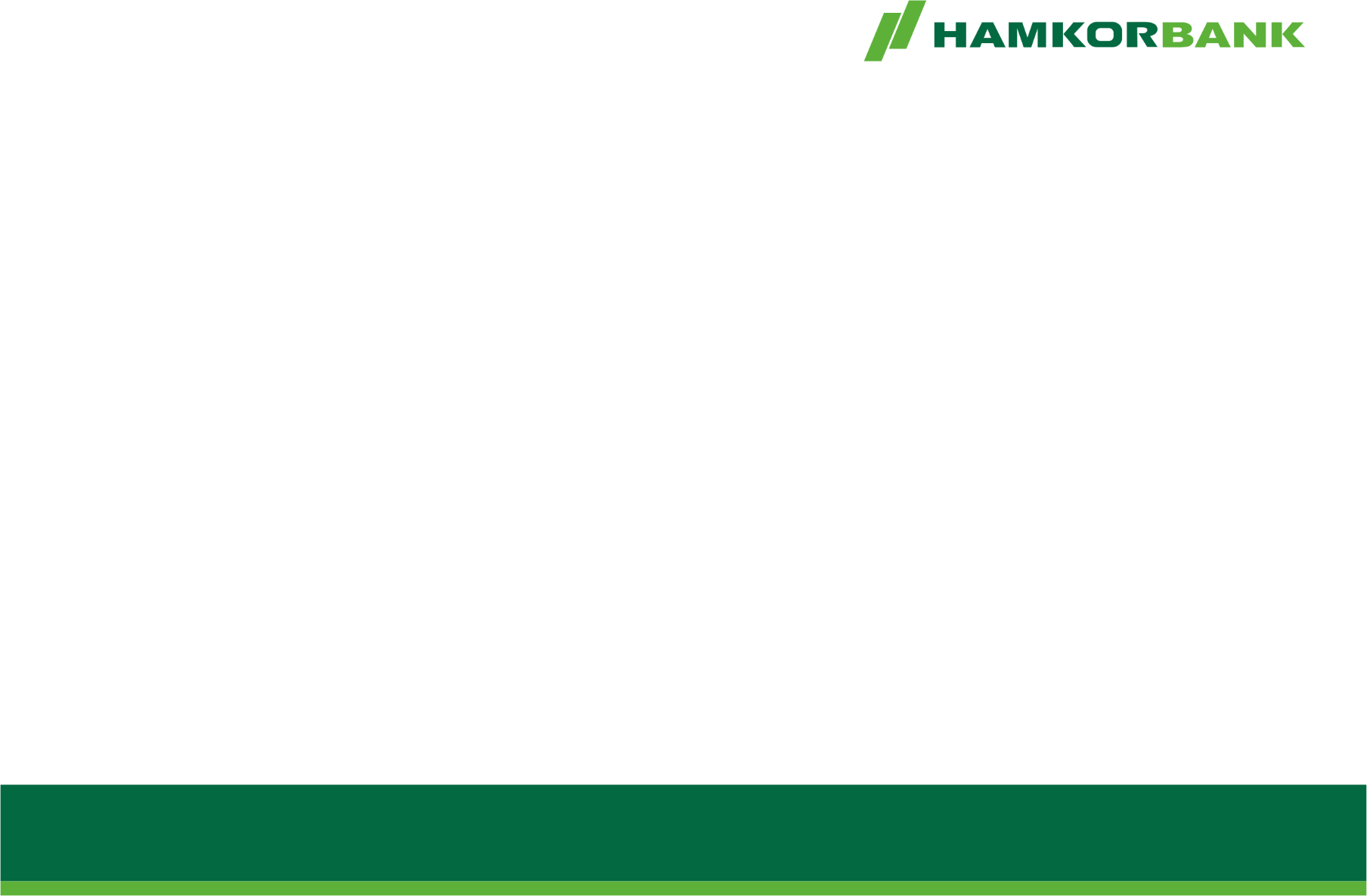 Преимущества лизинга  в Узбекистане
Оборудование, ввозимое для передачи в лизинг освобождается от НДС и таможенных платежей
Объект лизинга освобожден от налога на имущество
Лизинговые платежи освобождены от НДС
Наличие предусмотренного законодательства ускоренной амортизации 
Уменьшение налогооблагаемой базы лизингополучателя на сумму процентов по лизингу
Освобождение лизинговых услуг от налога на доход.
Нелицензированная сфера деятельности.
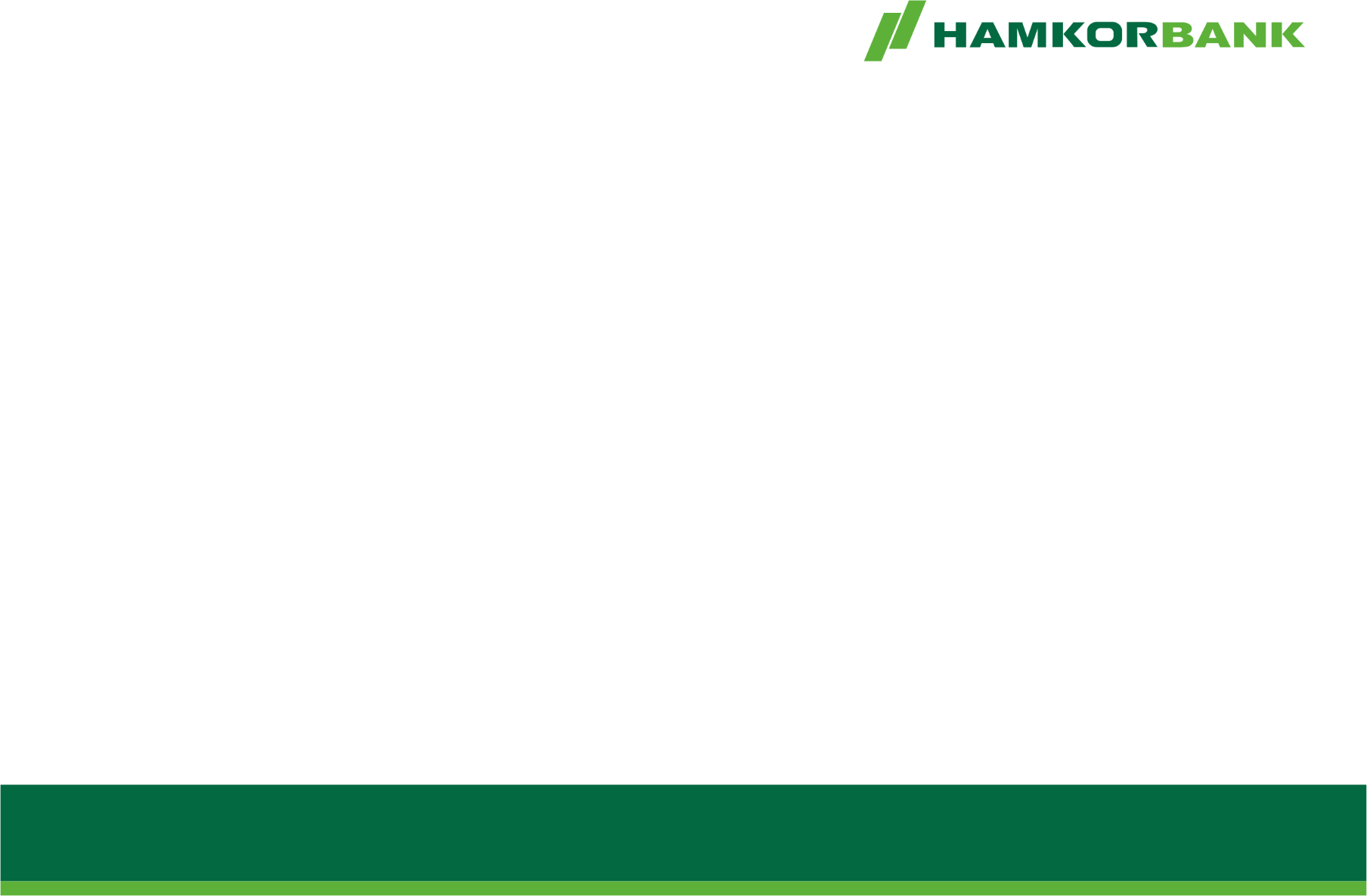 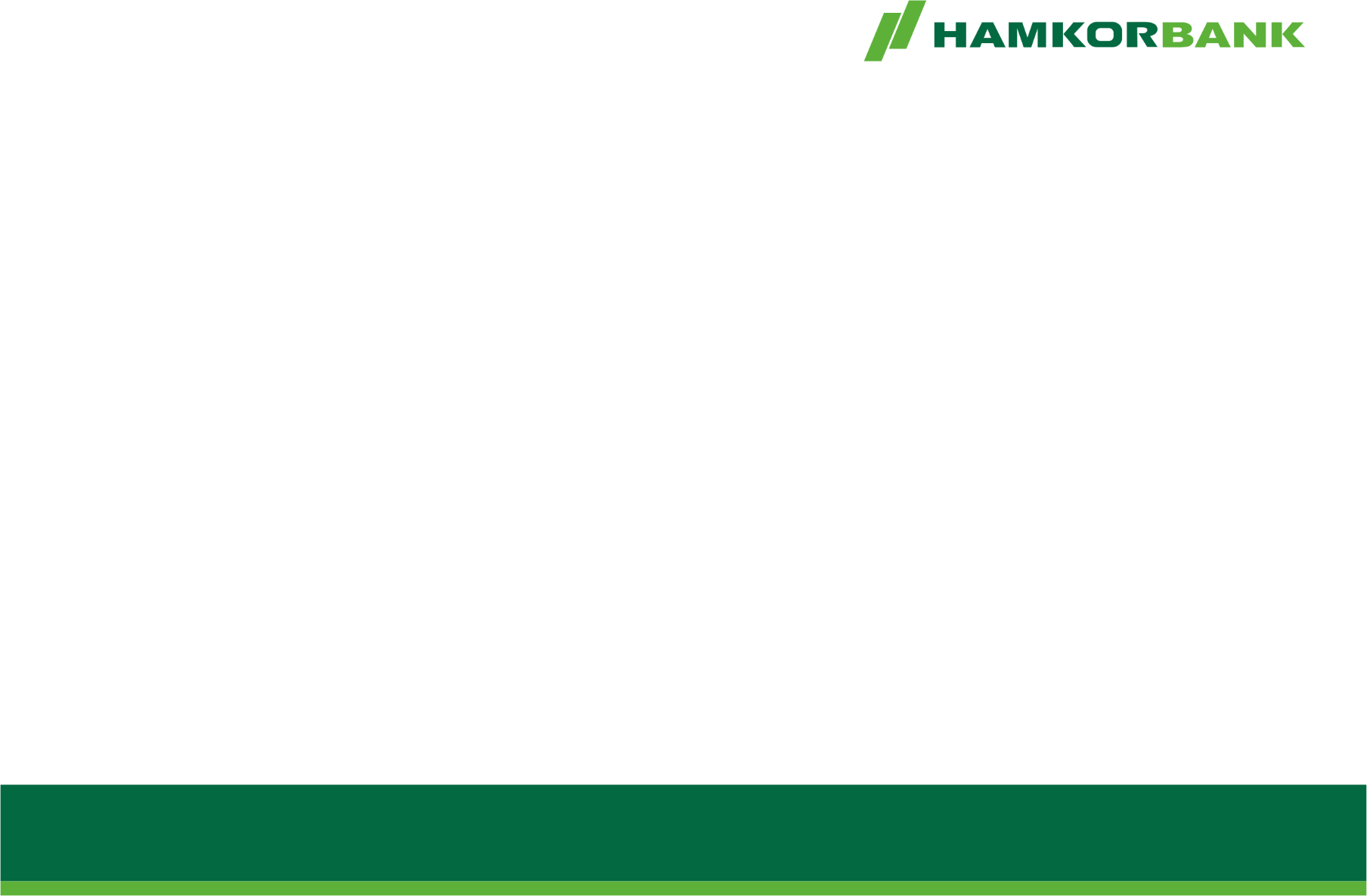 Инвестиции в основной капитал посредством лизинга
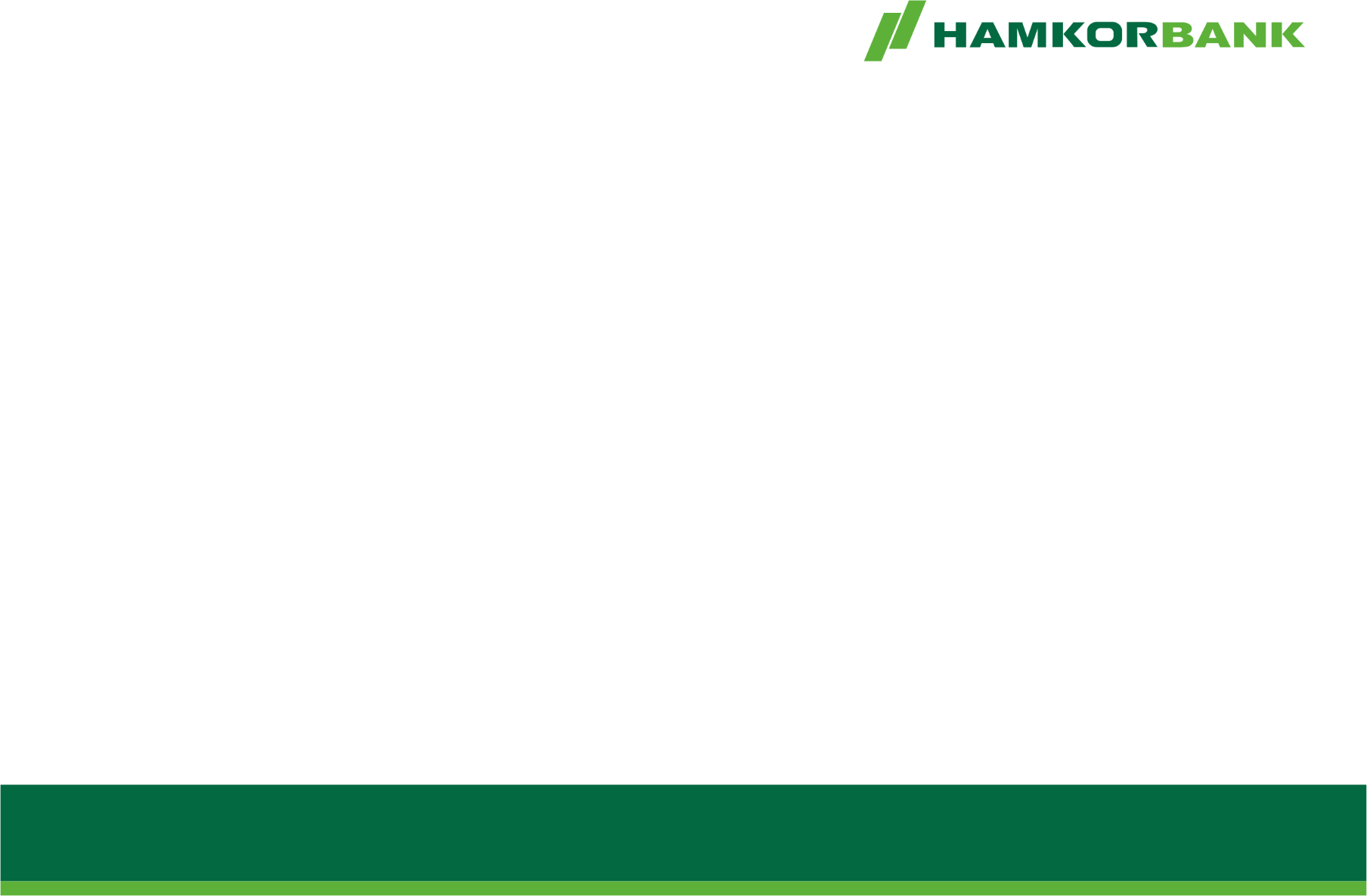 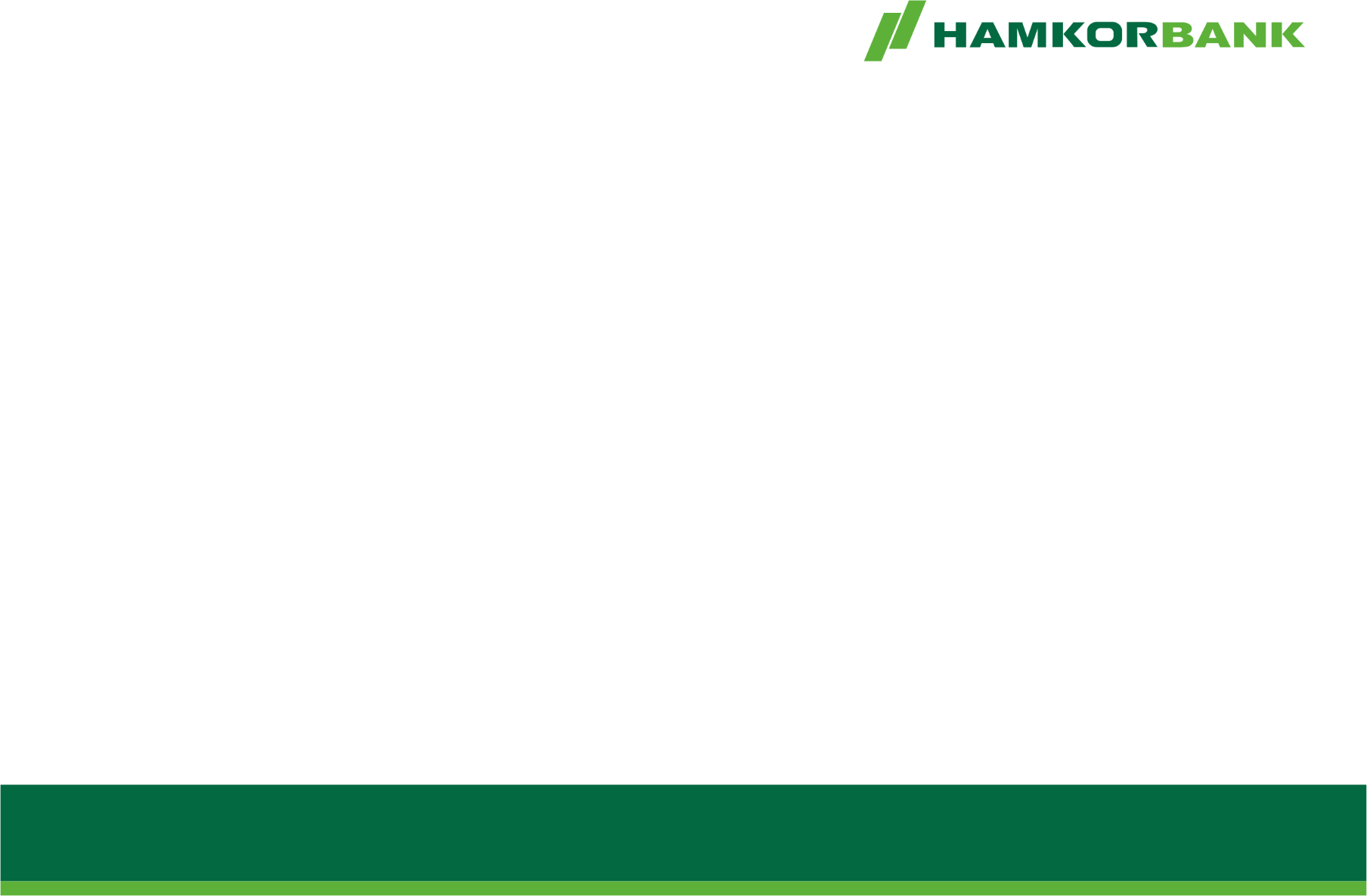 Динамика объема выданных лизинговых операций в Узбекистане
                                                                                                        млн.долл. США
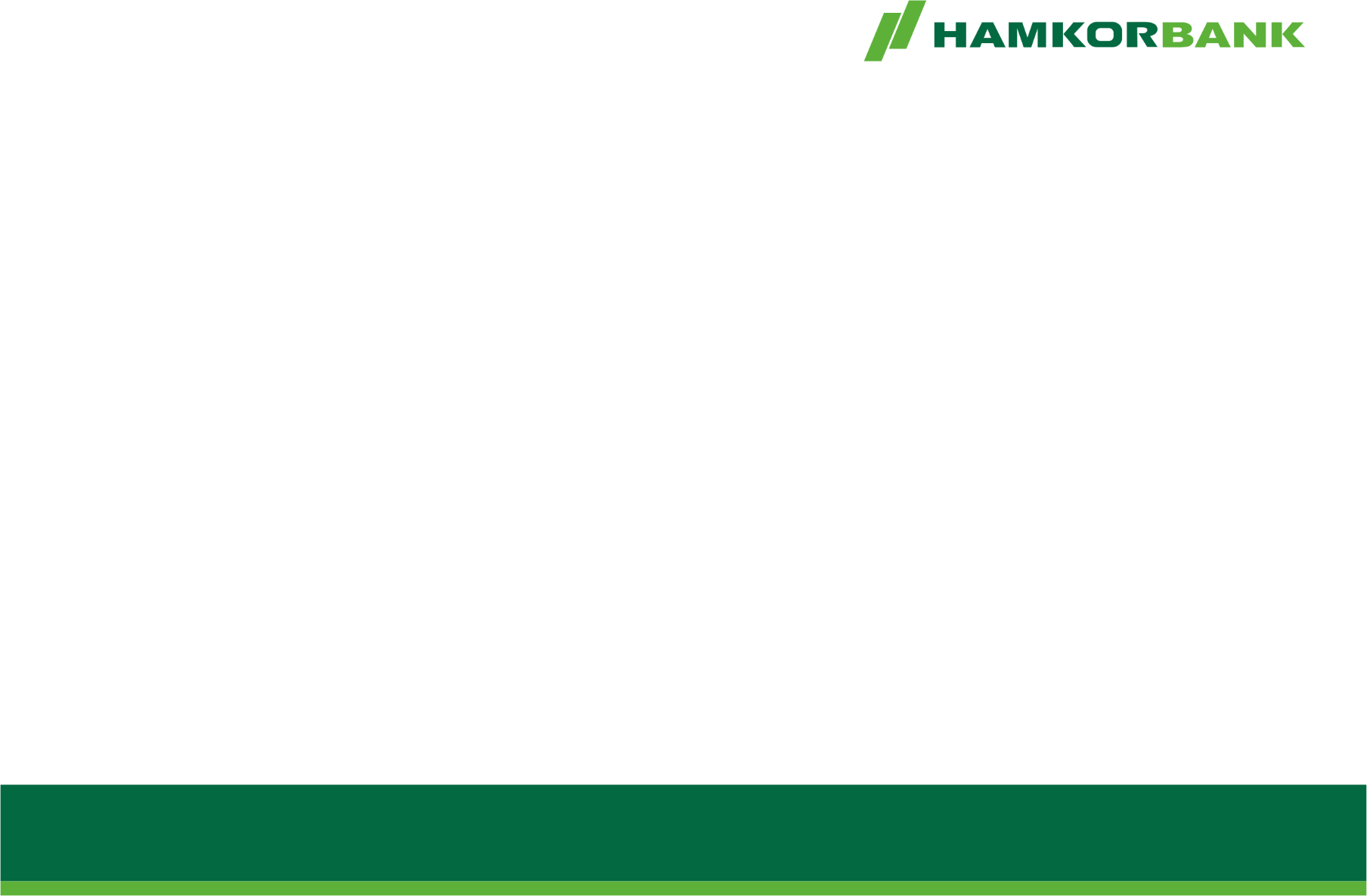 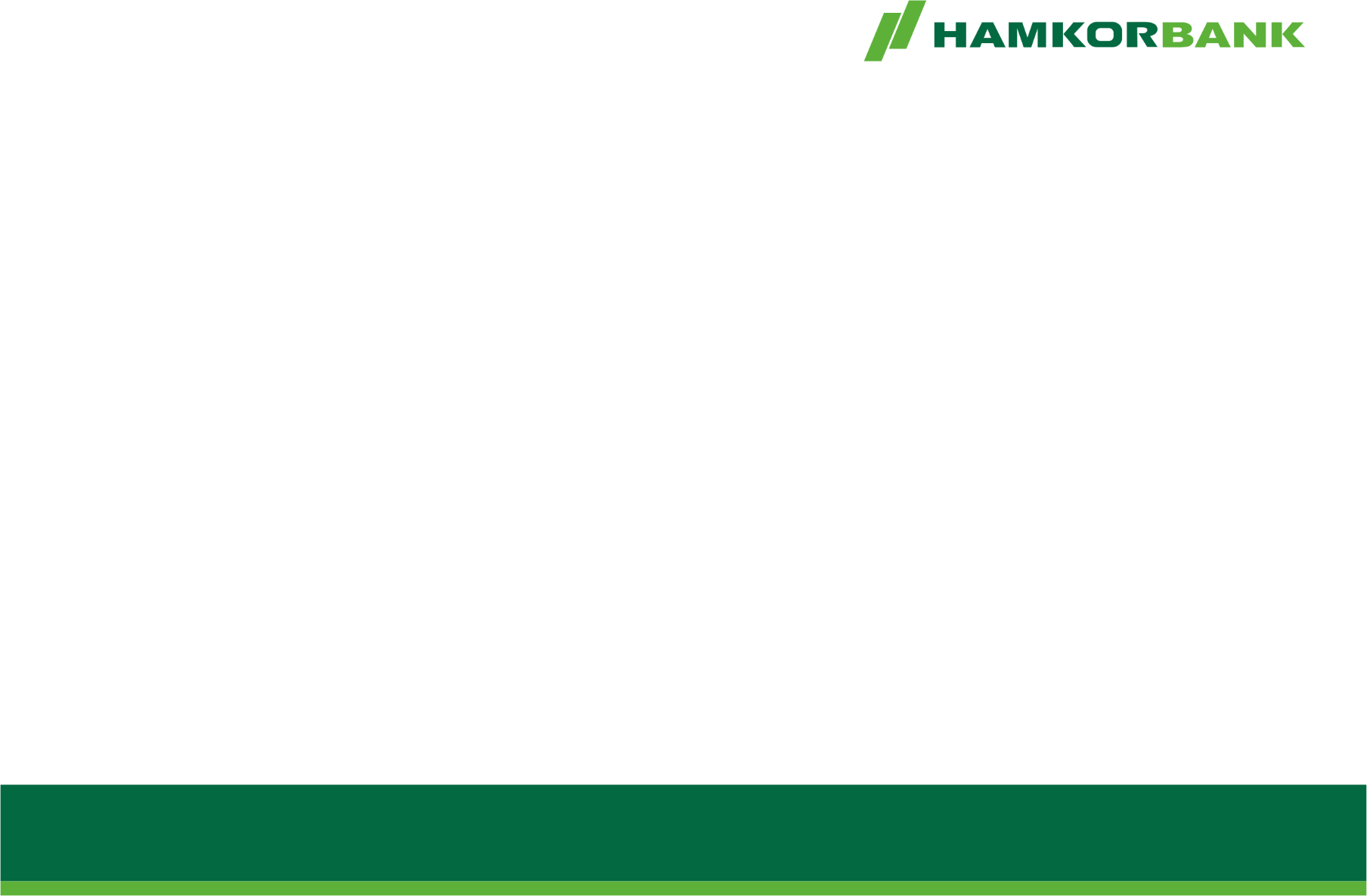 Динамика роста портфеля лизинговых сделок
в млн. долл. США
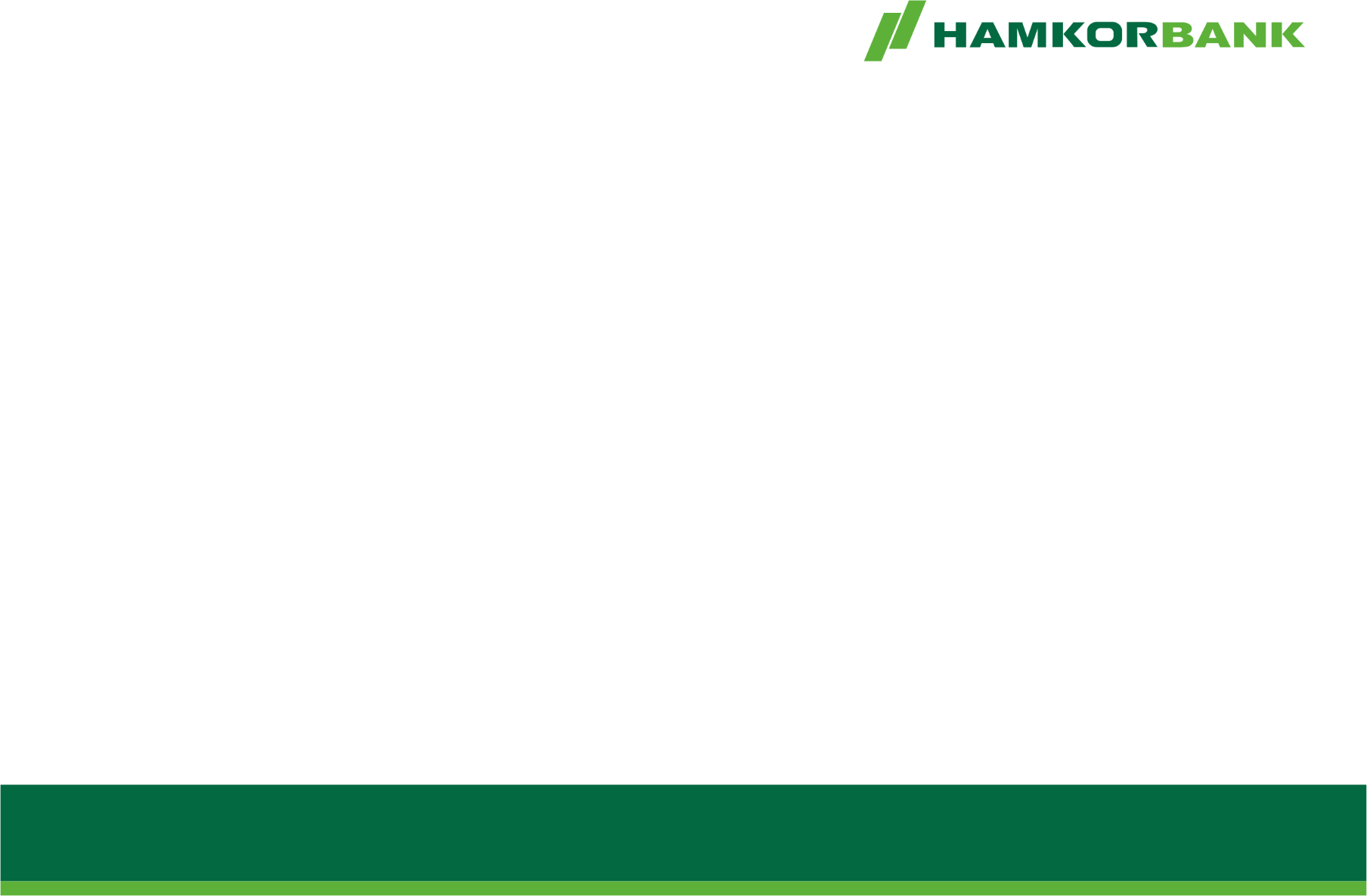 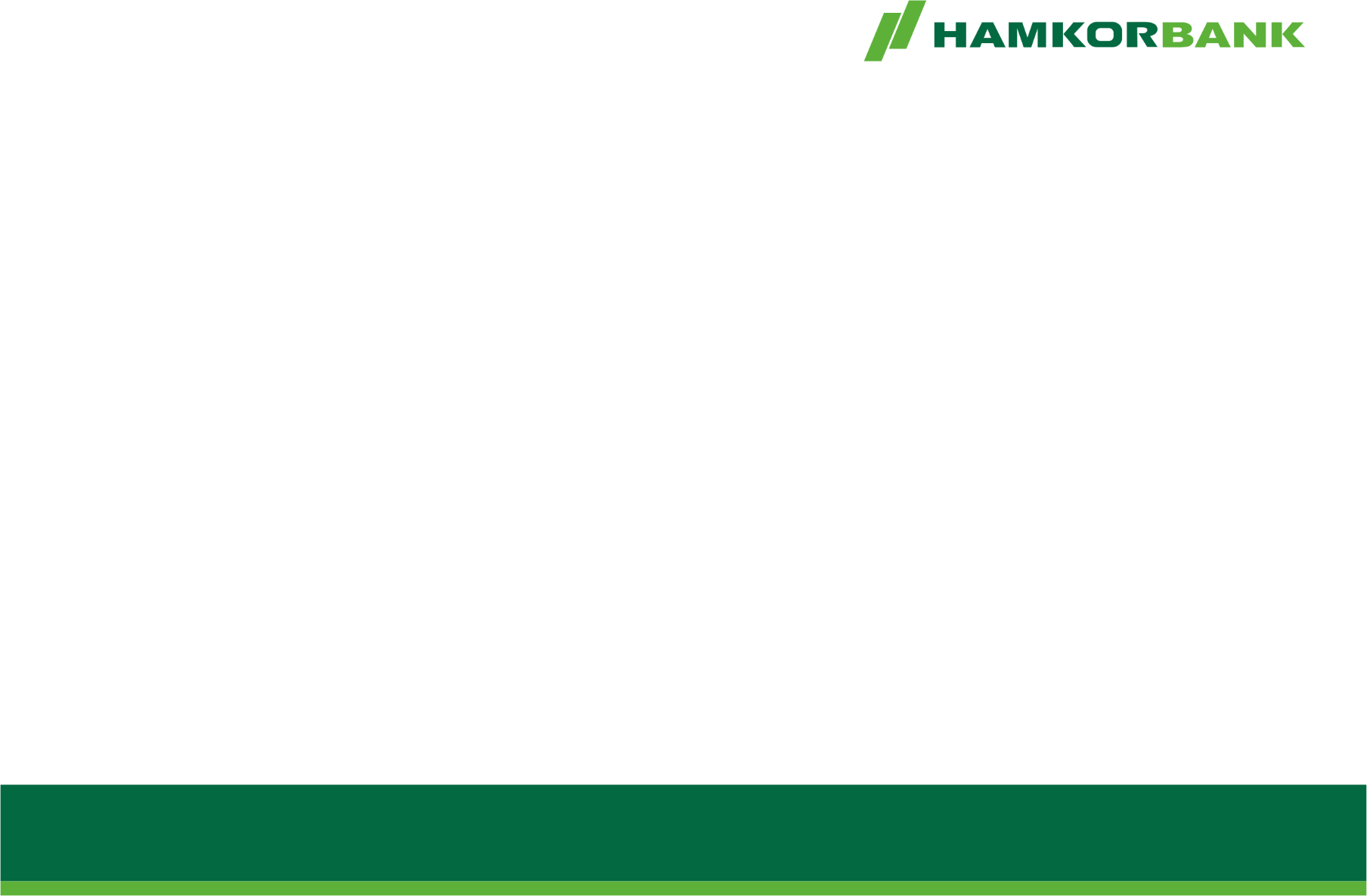 Рынок лизингодателей
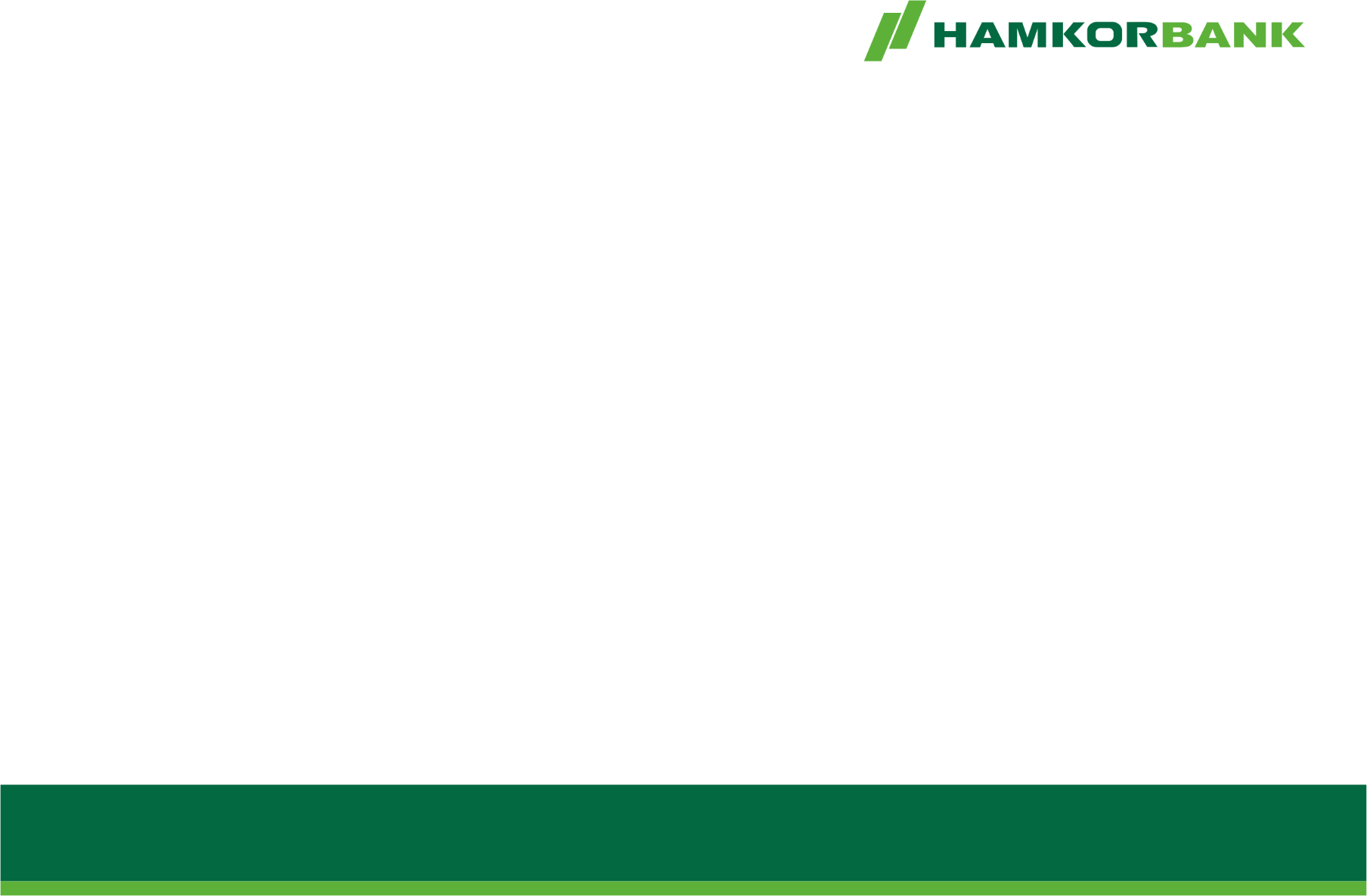 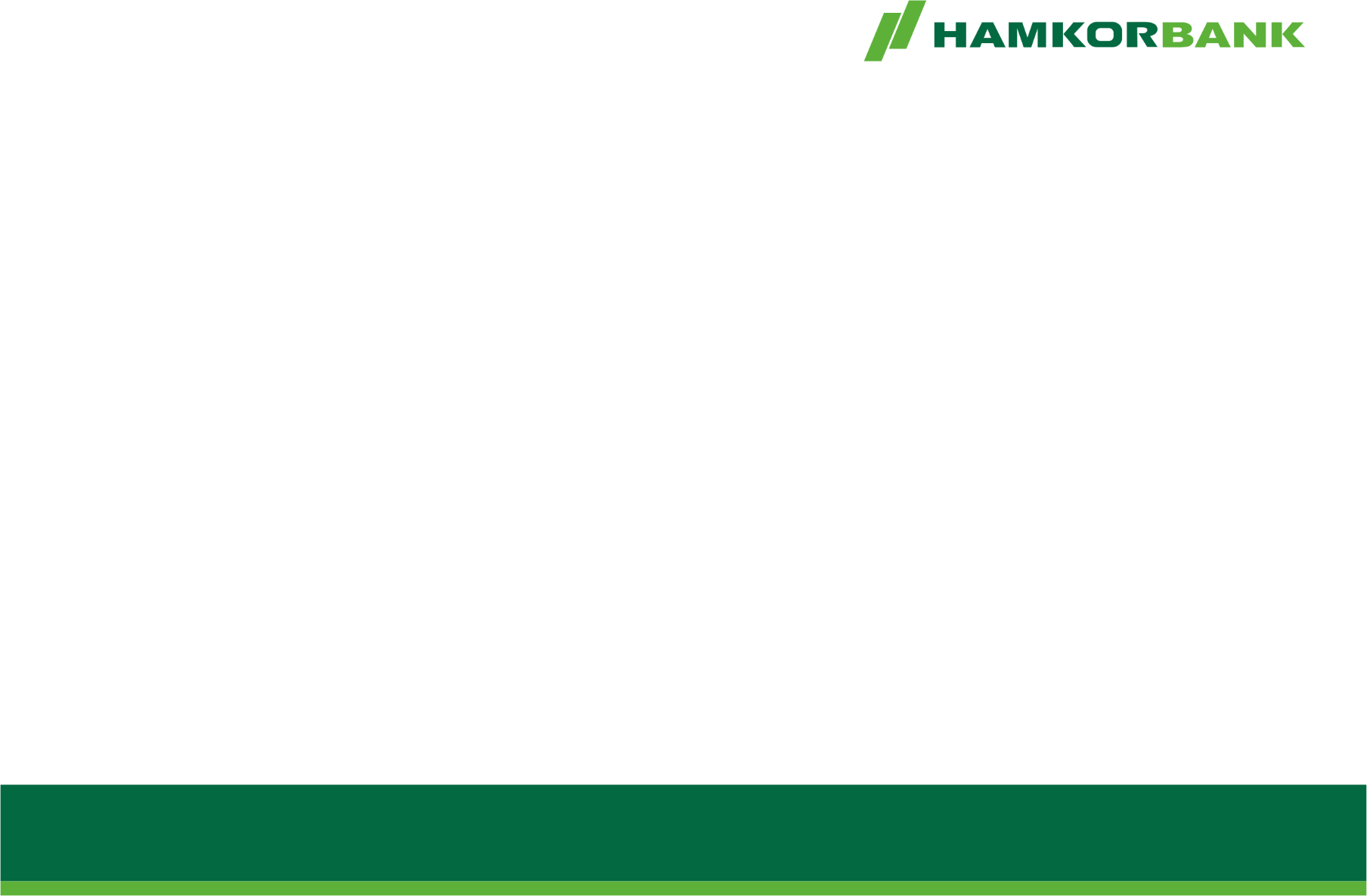 Доля "игроков" на лизинговом рынке
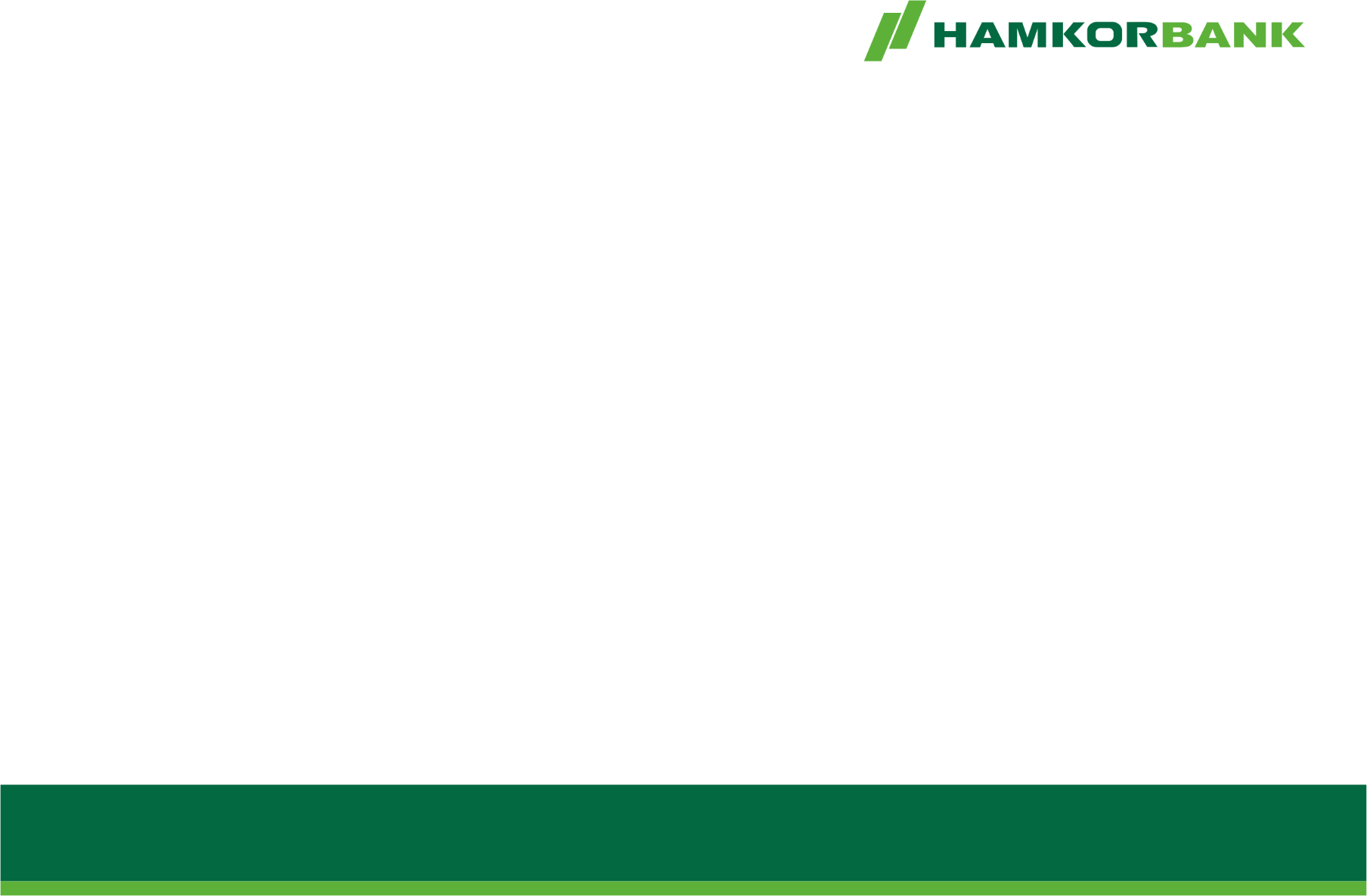 ТОП  5 лизинговых компаний:
сравнительная таблица
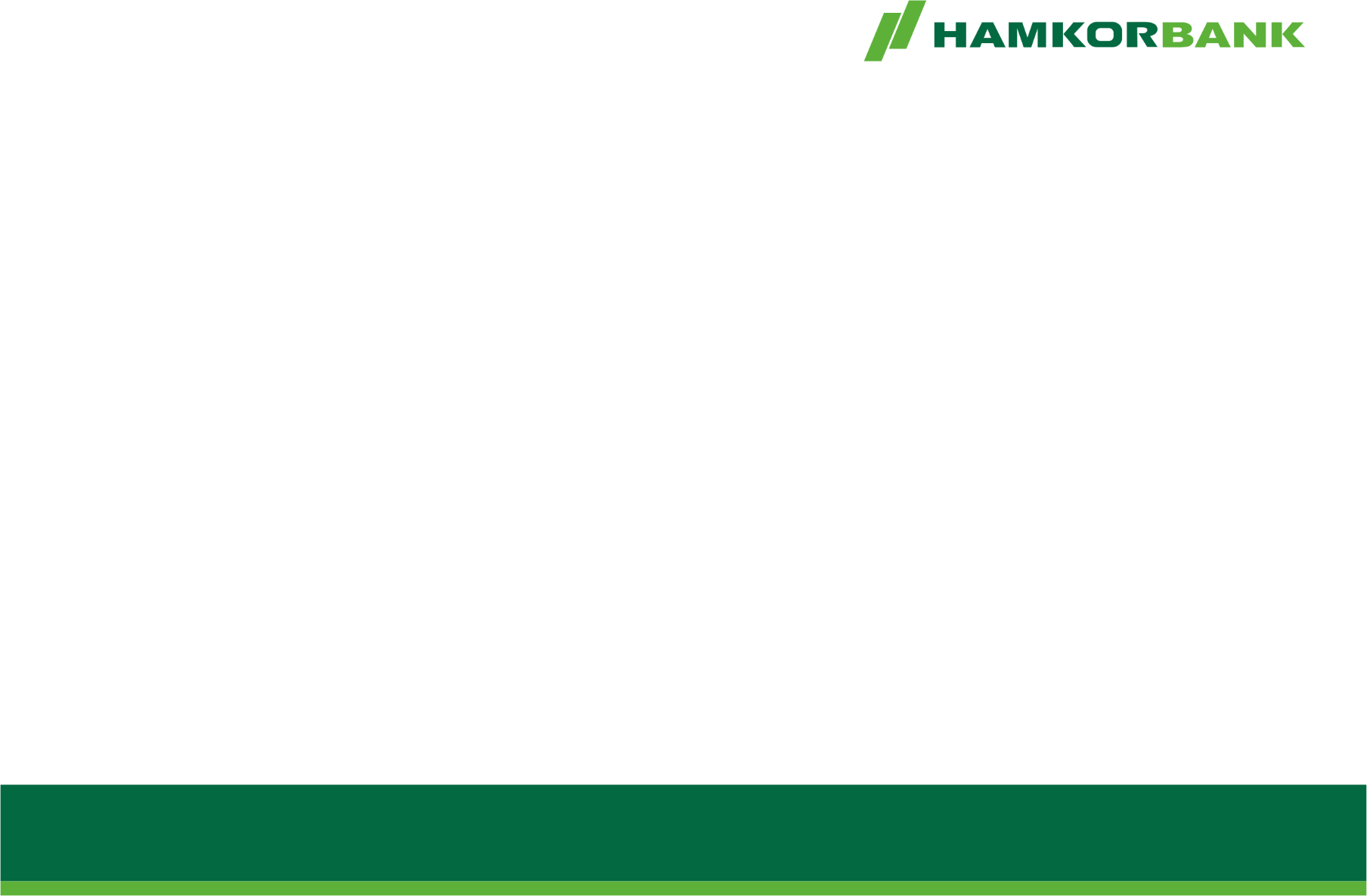 2014г.
2013г.
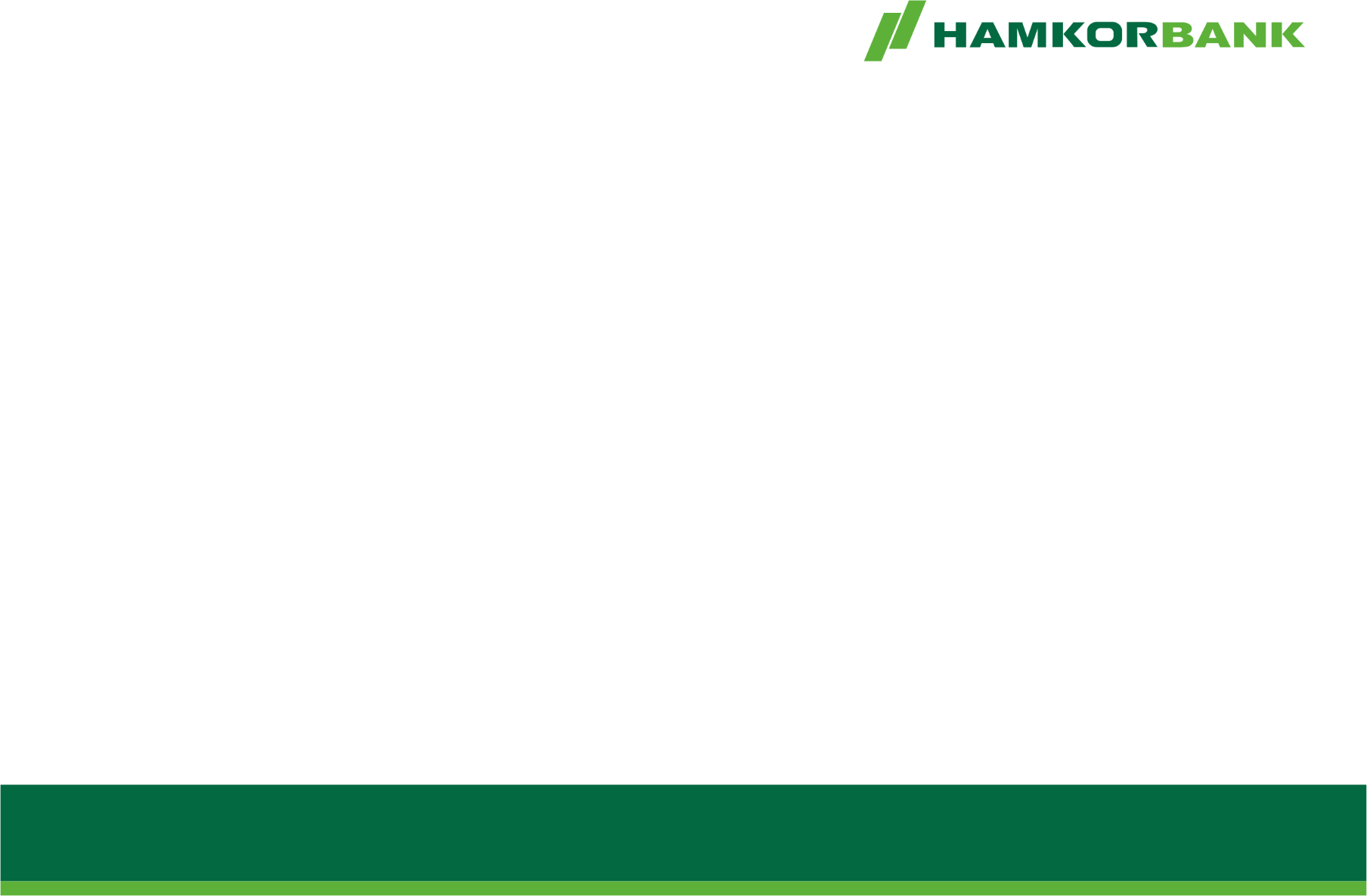 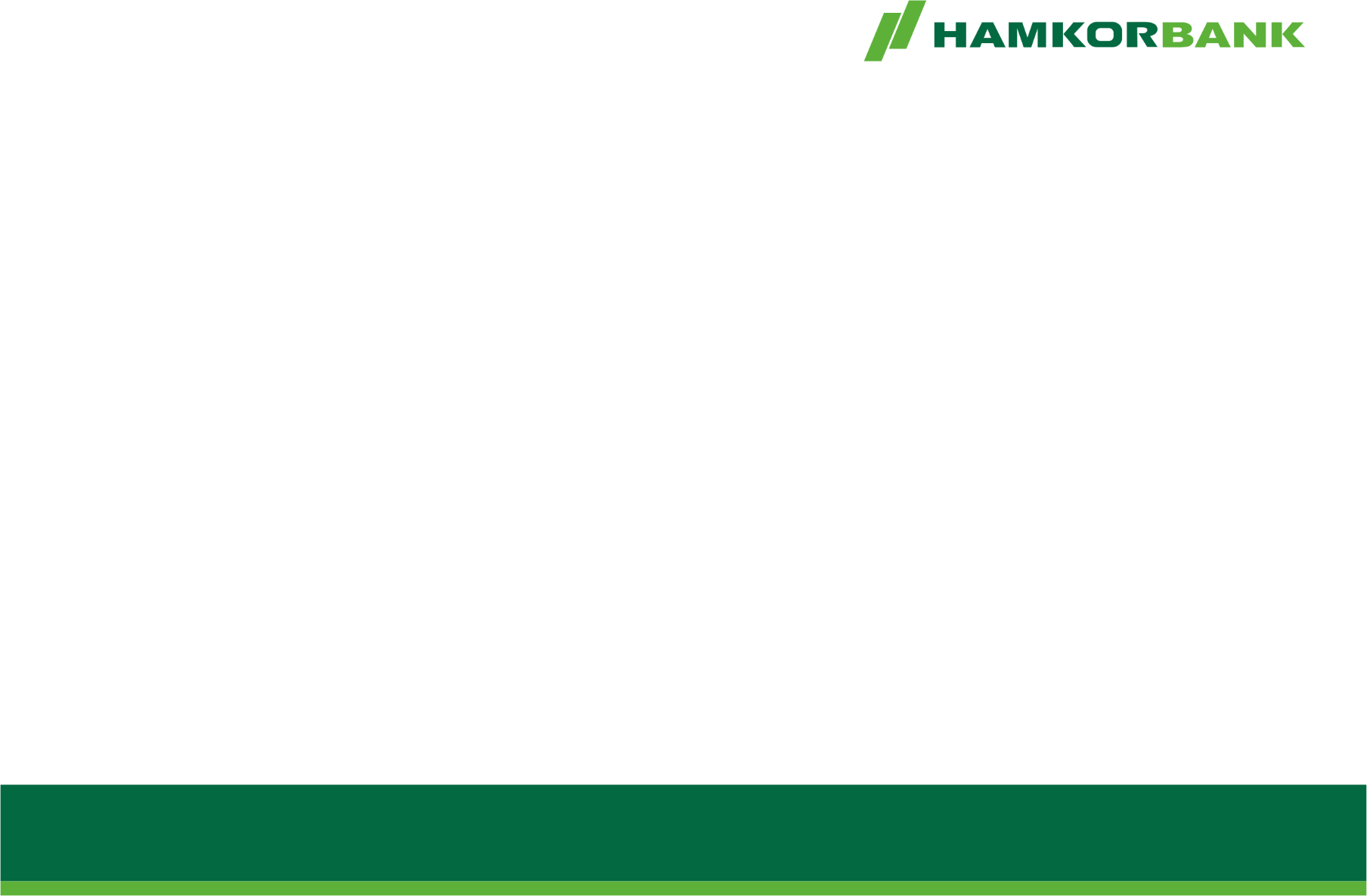 ТОП  5 банков лизингодателей:
сравнительная таблица
2014г.
2013г.
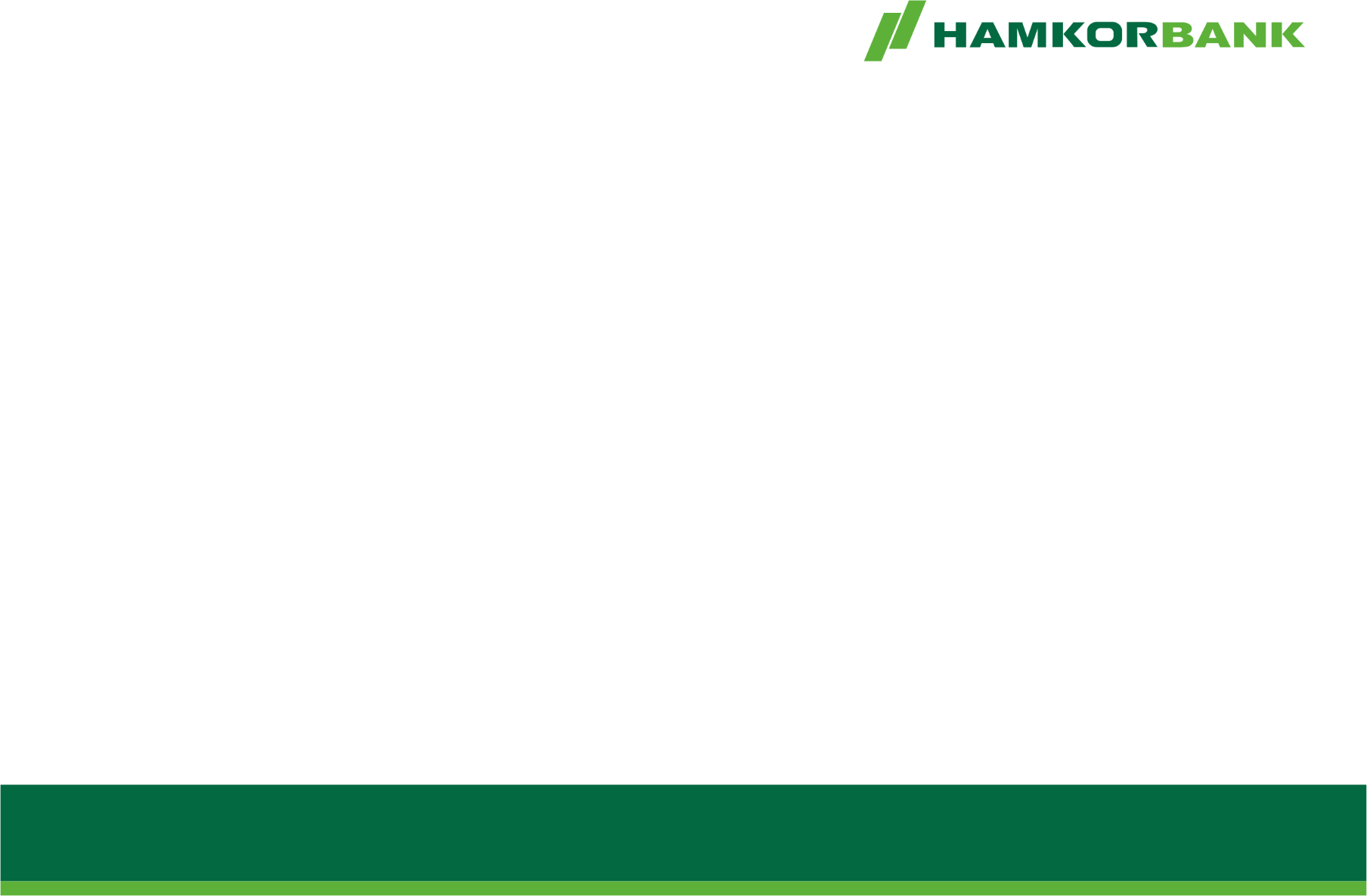 Распределение лизинговых сделок  по 
видам основных средств
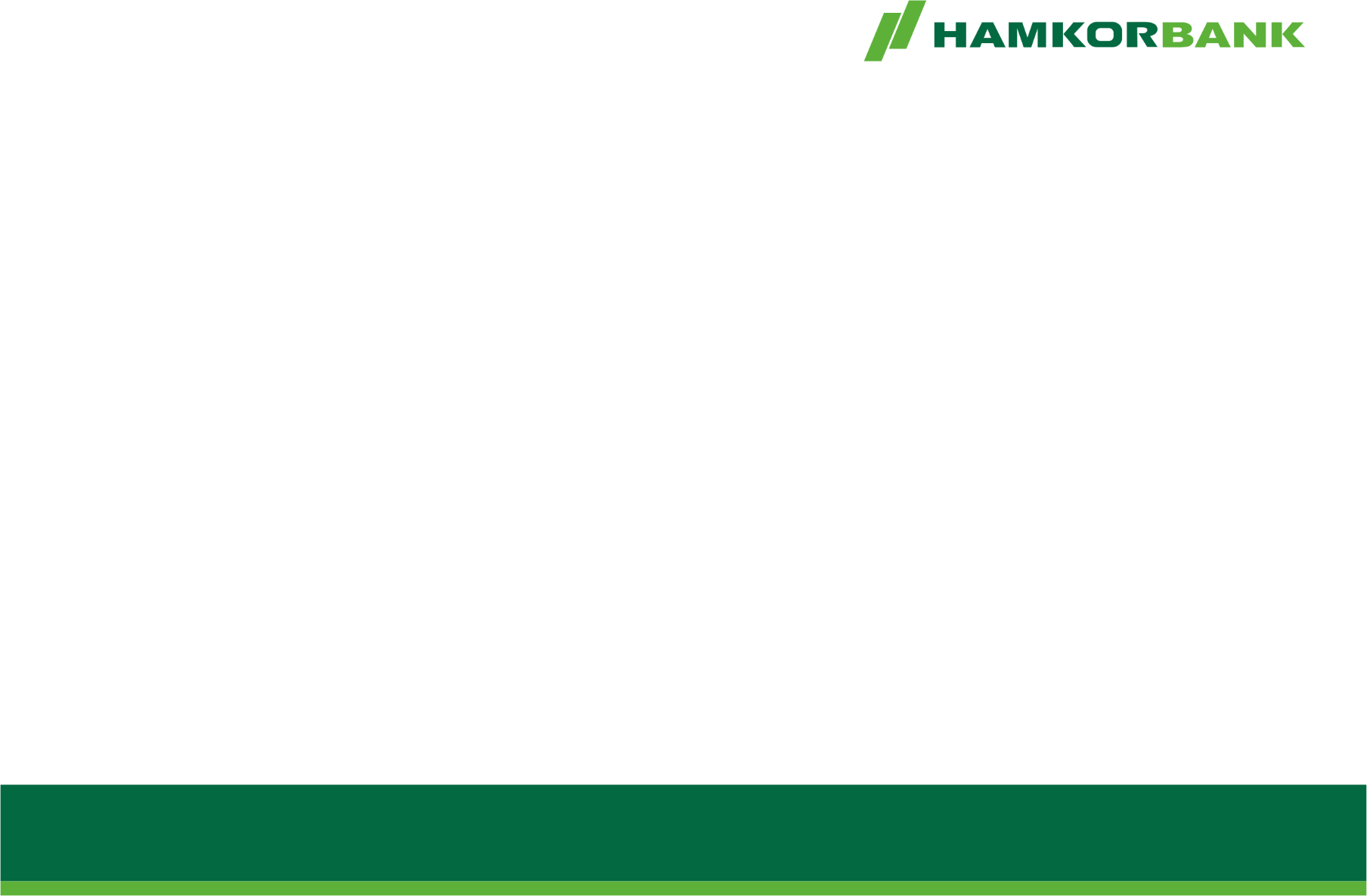 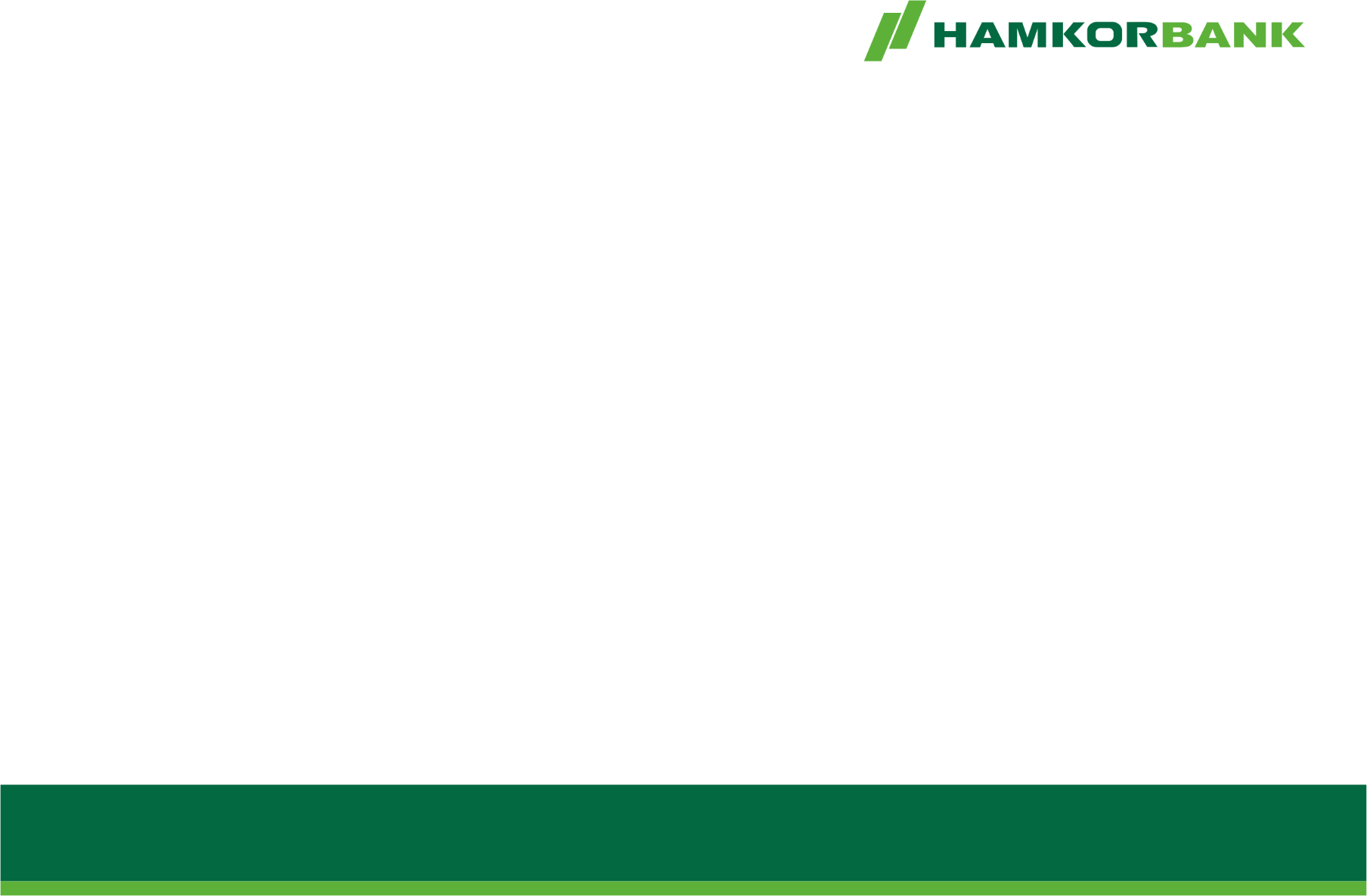 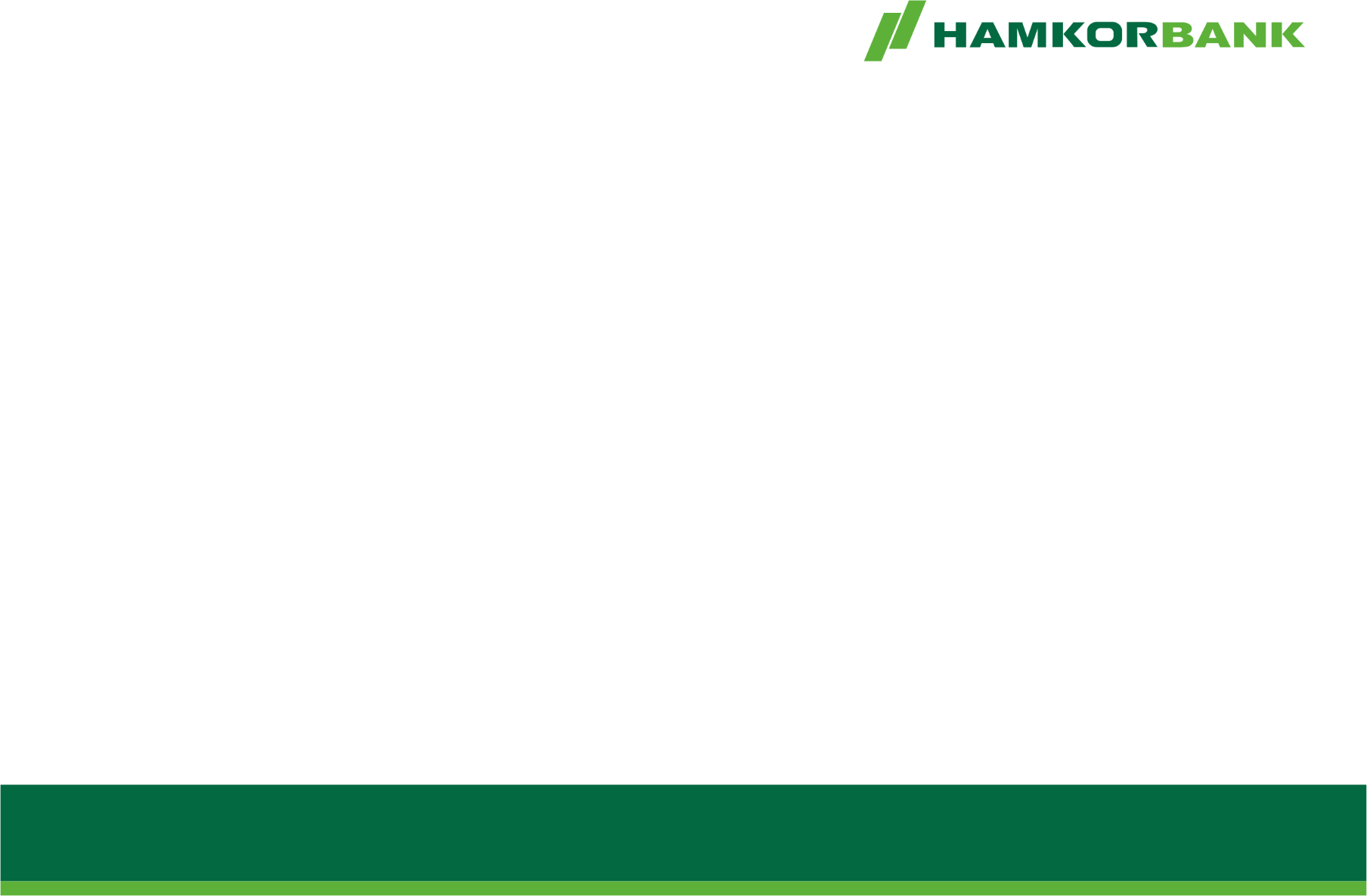 Рэнкинг лизингодателей по объему лизинговых операций по итогам 2014 года
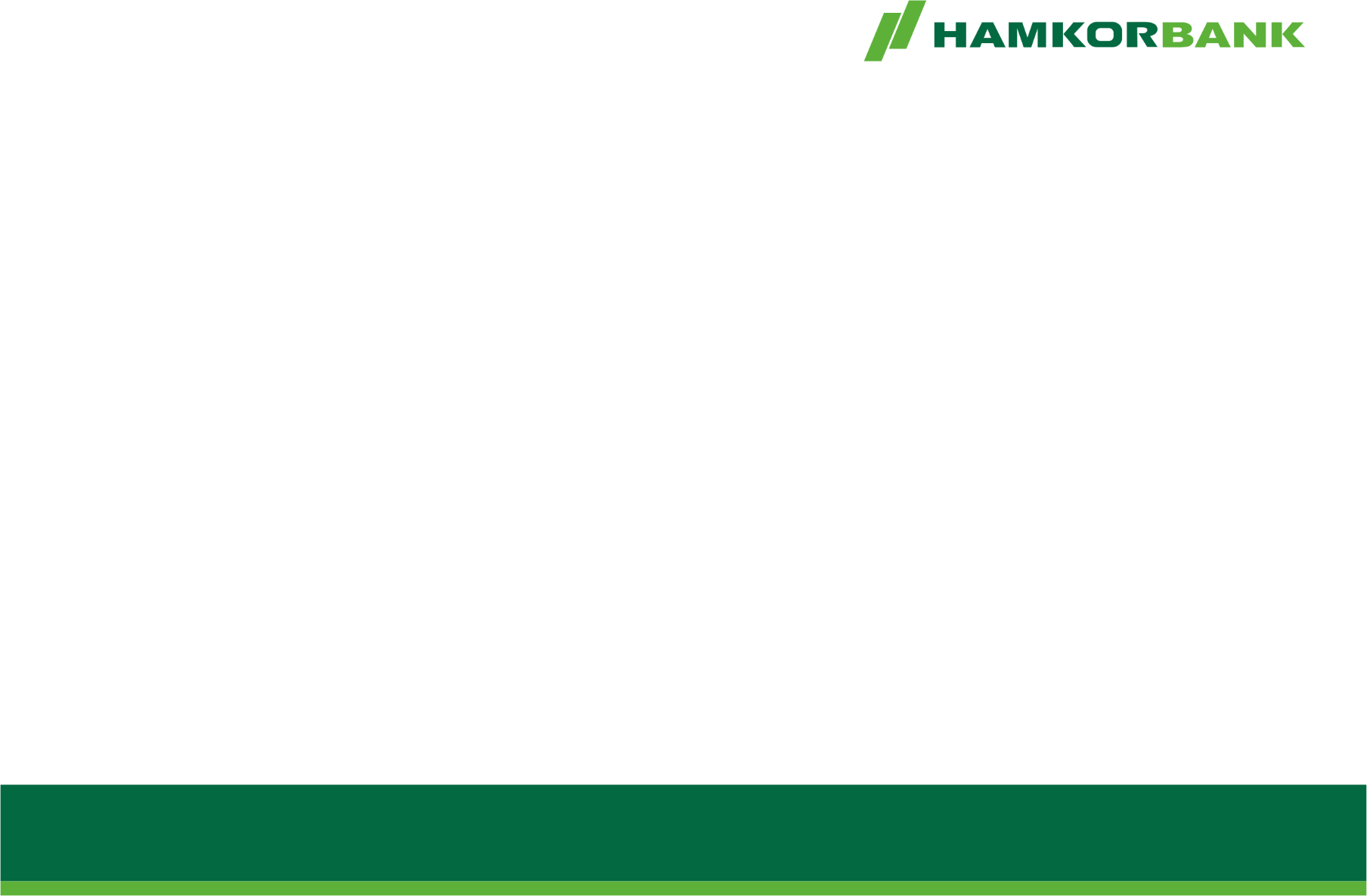 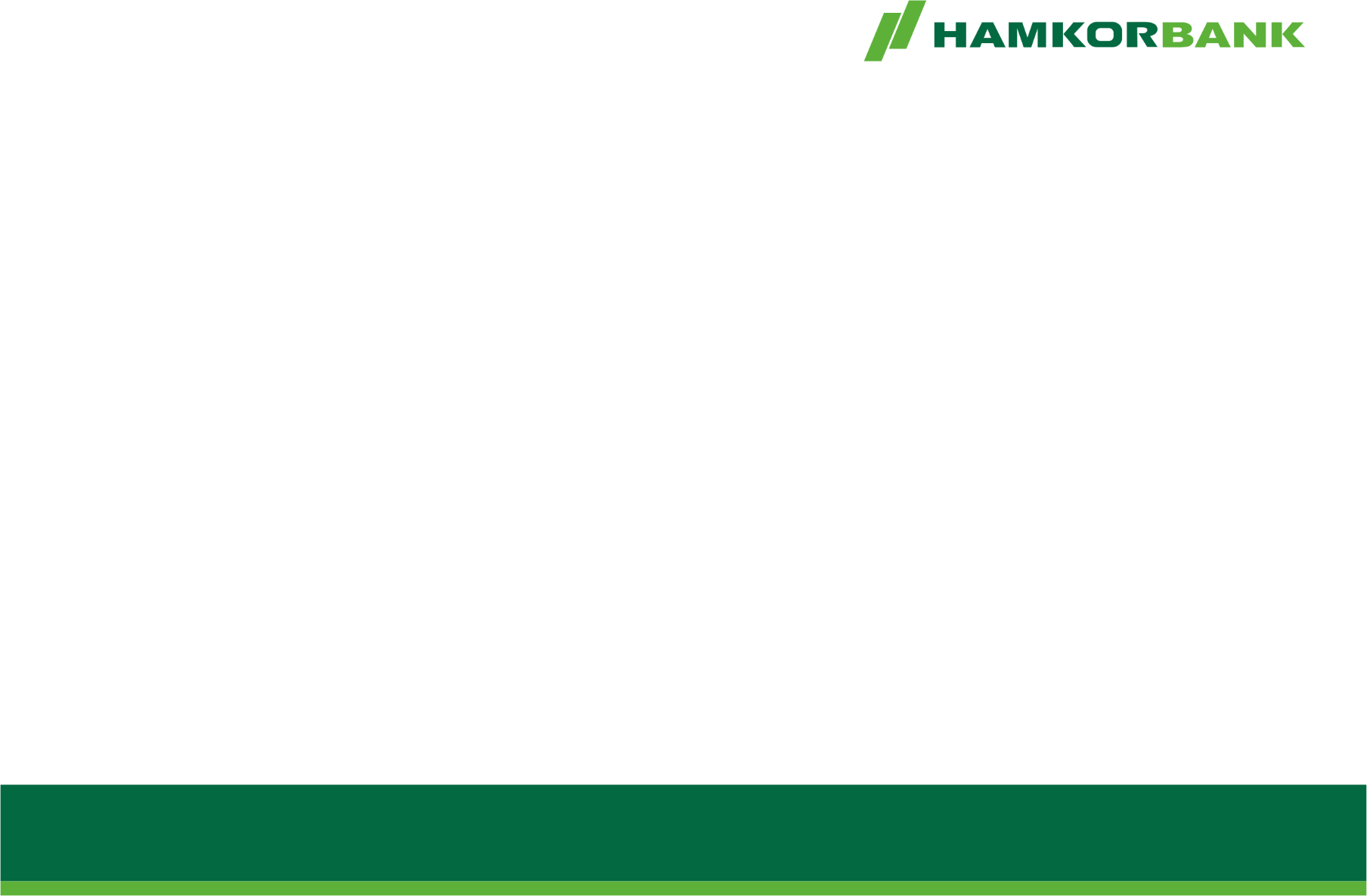 АКБ «Hamkorbank»
Акционерно-коммерческий банк «Hamkorbank» с участием иностранного капитала, осуществляет свою деятельность на рынке банковских услуг Республики Узбекистан начиная с 1991 года. 

Банк на протяжении 24 лет сформировал разветвленную сеть филиалов, охватывающих все административные регионы Республики. В настоящее время Банк имеет 209 точек обслуживания, из них 32 филиалов, 158 минибанков, 19 пунктов приёма платежей. 
Также Банк организовал деятельность 5  лизинговых компаний.
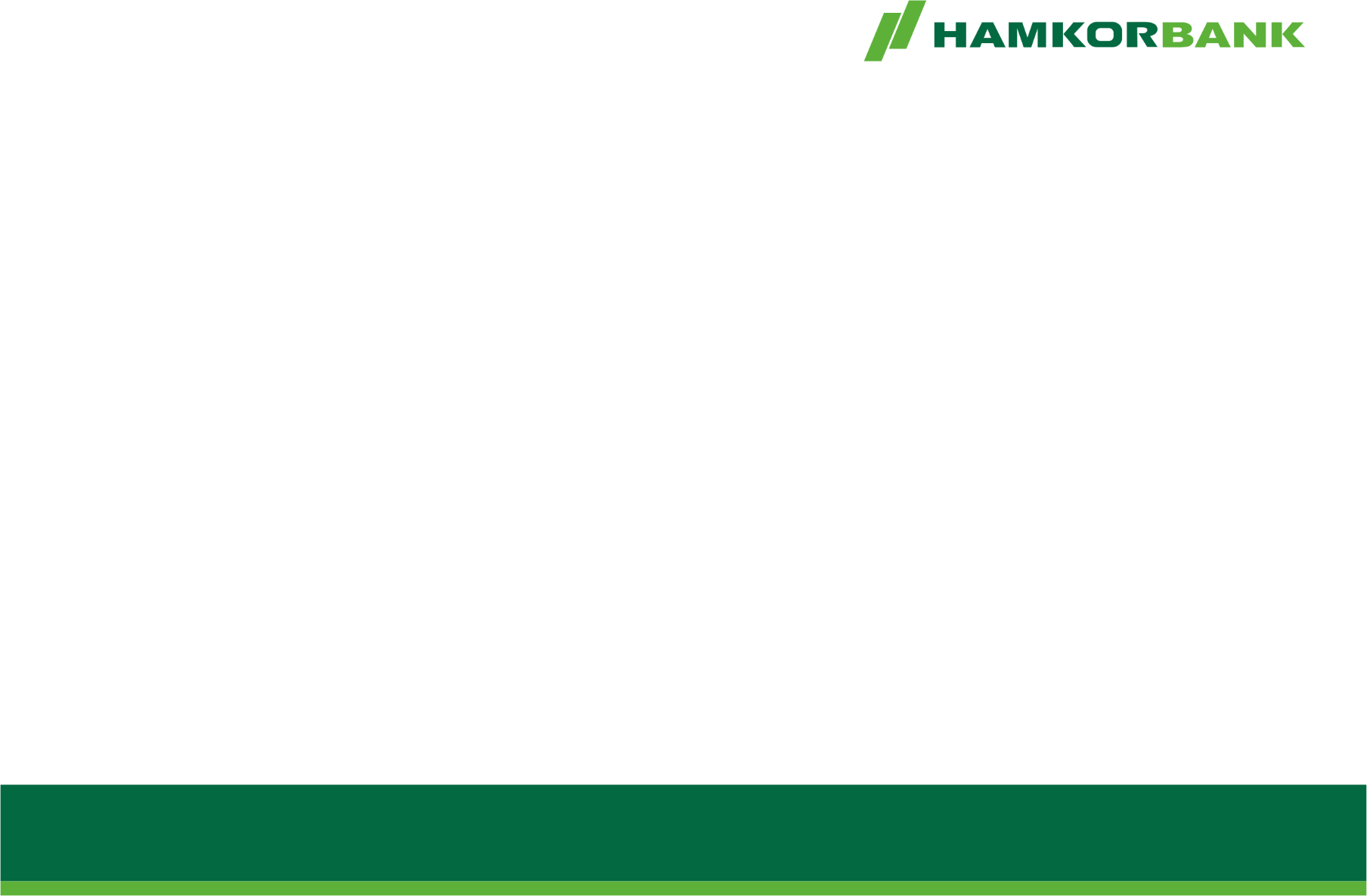 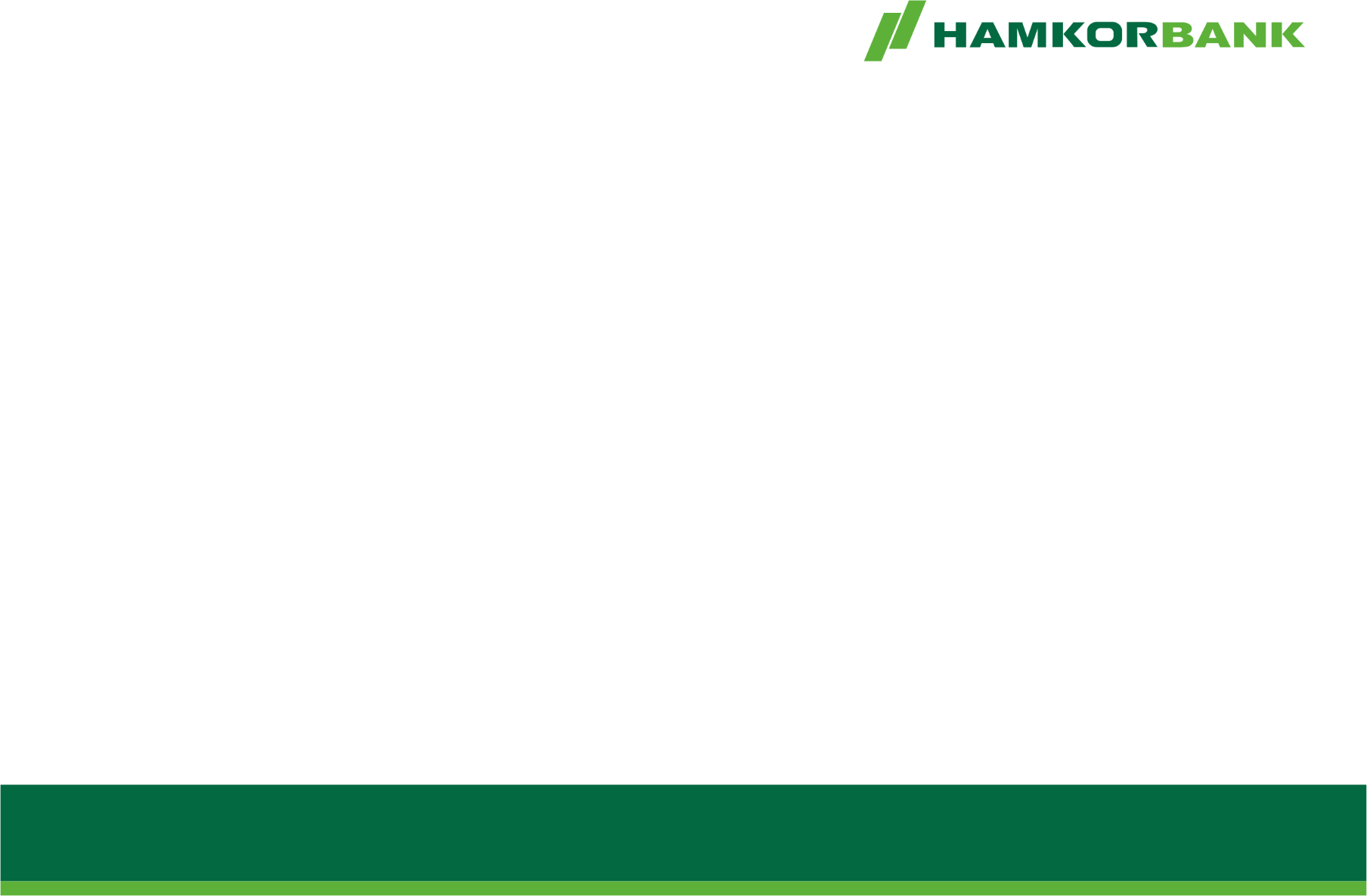 Лизинговые продукты  АКБ «Hamkorbank»
Финансовый лизинг
Возвратный лизинг
Распределение лизингового порфеля банка
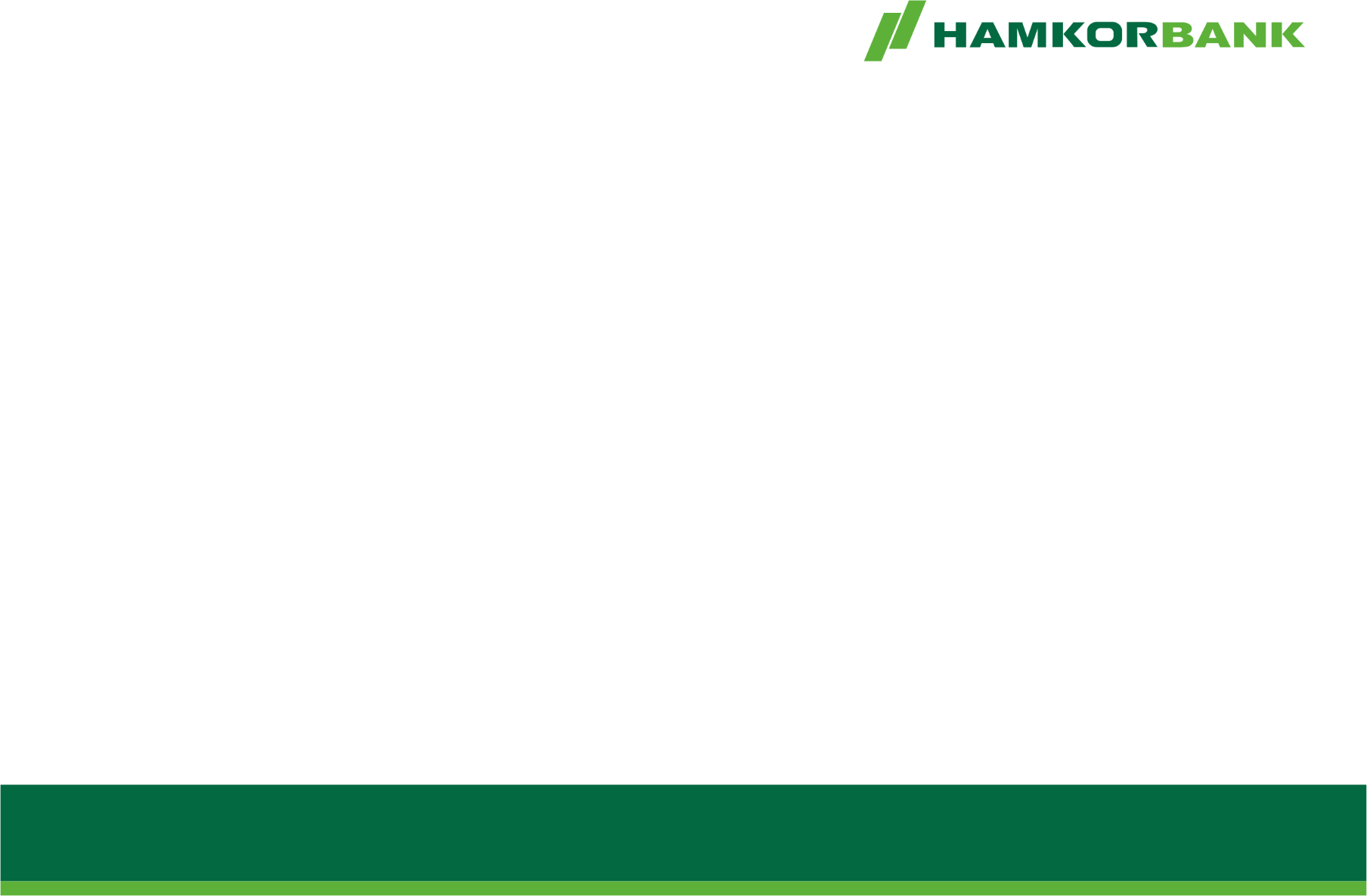 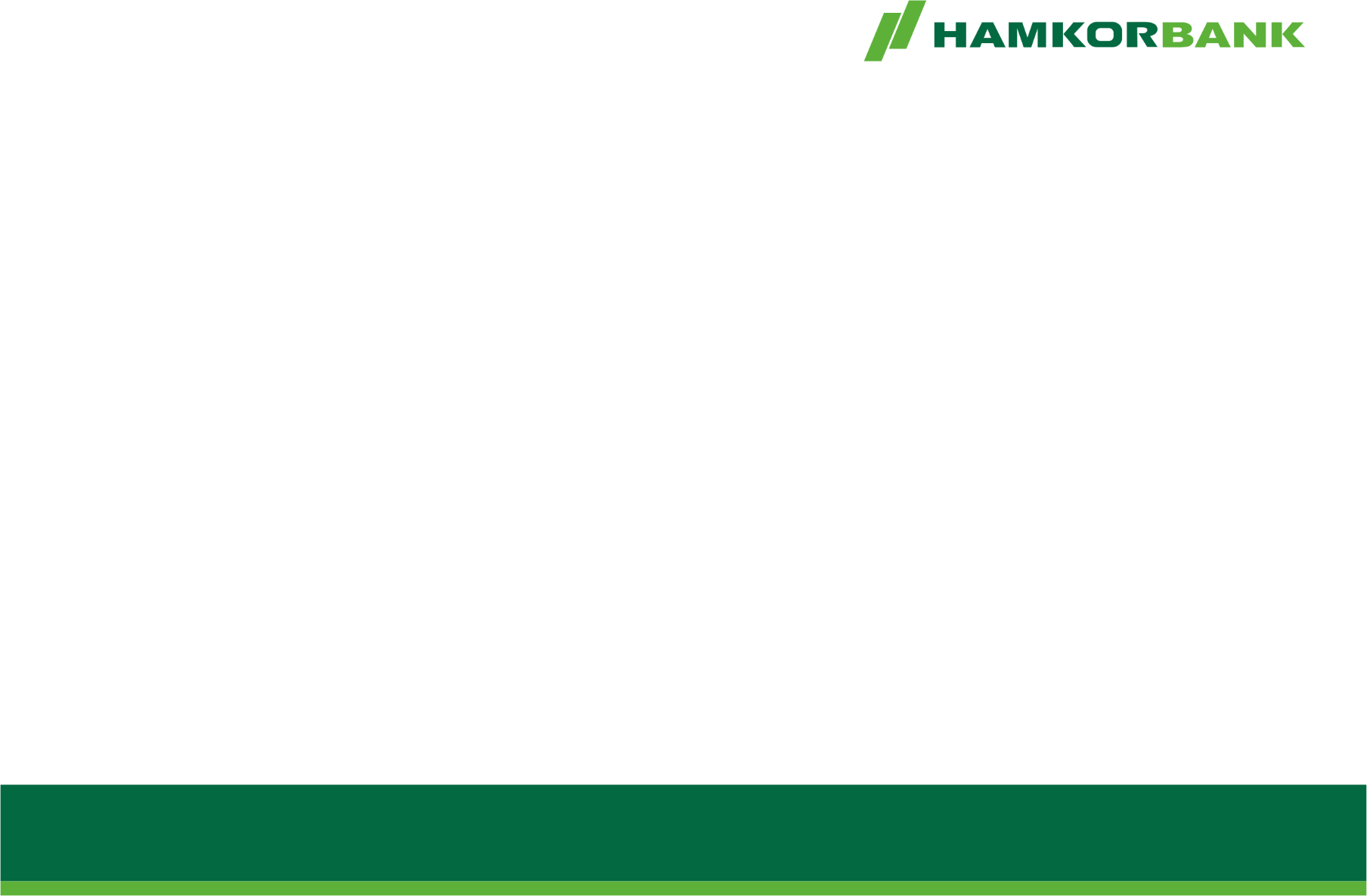 Для составления договора лизинга лизингополучатель должен представить в банк, следующие документы:
заявку на лизинг;
технико-экономические показатели объекта лизинга и данные о его продавце;
бизнес-план с указанием прогноза денежного потока на весь срок лизинга;
принятый районной (городской) налоговой инспекцией на последнюю отчетную дату бухгалтерский баланс (форма 1), отчет о финансовых результатах (форма 2), справка о просроченных дебиторских и кредиторских задолженностях (форма 2а), акты сверок задолженностей сроком более 90 дней. 
предоставление со стороны заемщика нескольких коммерческих предложений от поставщиков путем прямого запроса;
Дополнительное обеспечение - не меньше 30% от размера стоимости объекта лизинга. Дополнительным залоговым обеспечением лизинговых услуг могут служить нижеследующие виды залога:
Депозитные средства;
Движимое и недвижимое имущество;
Гарантия;
Поручительство.
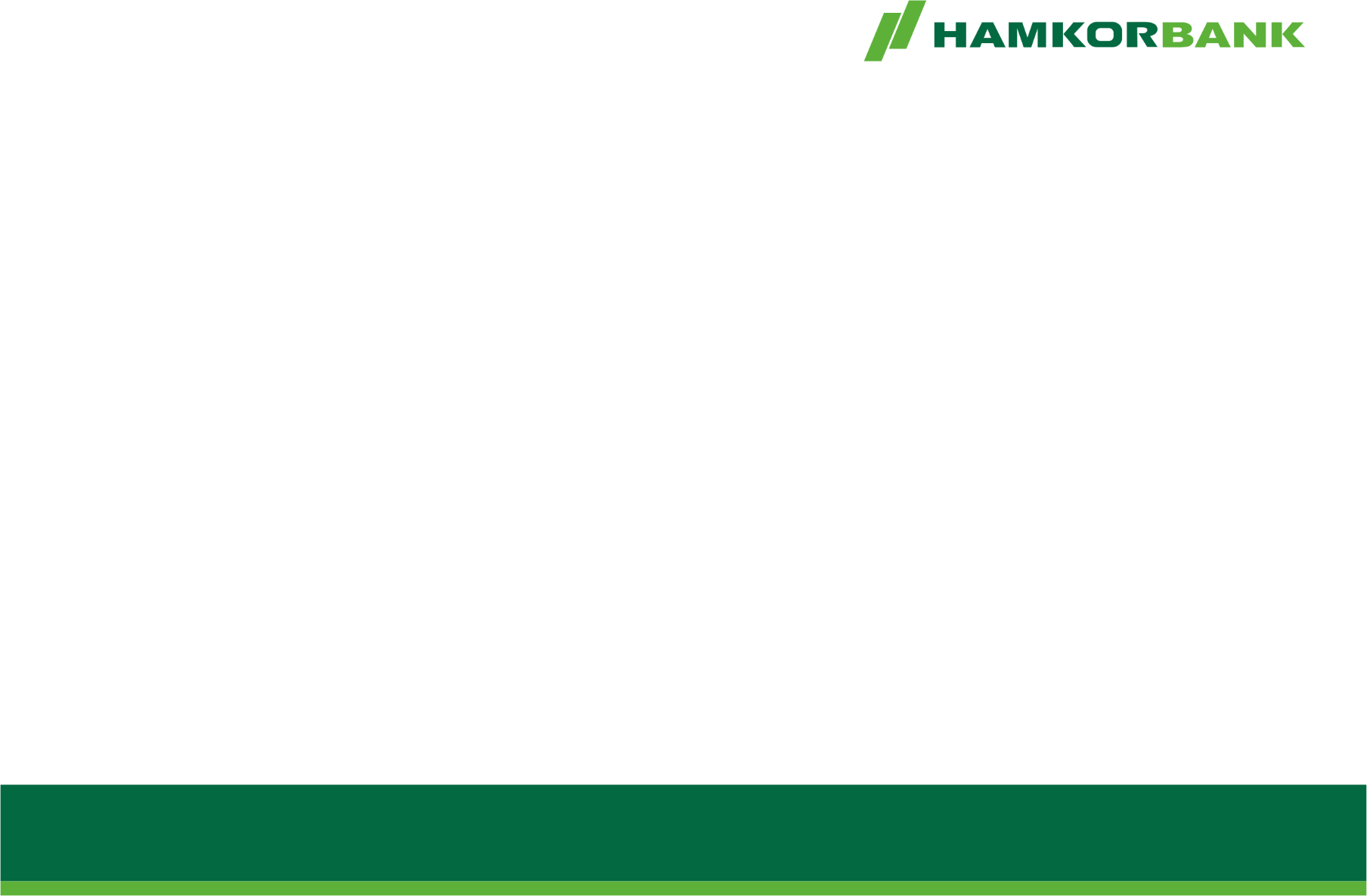 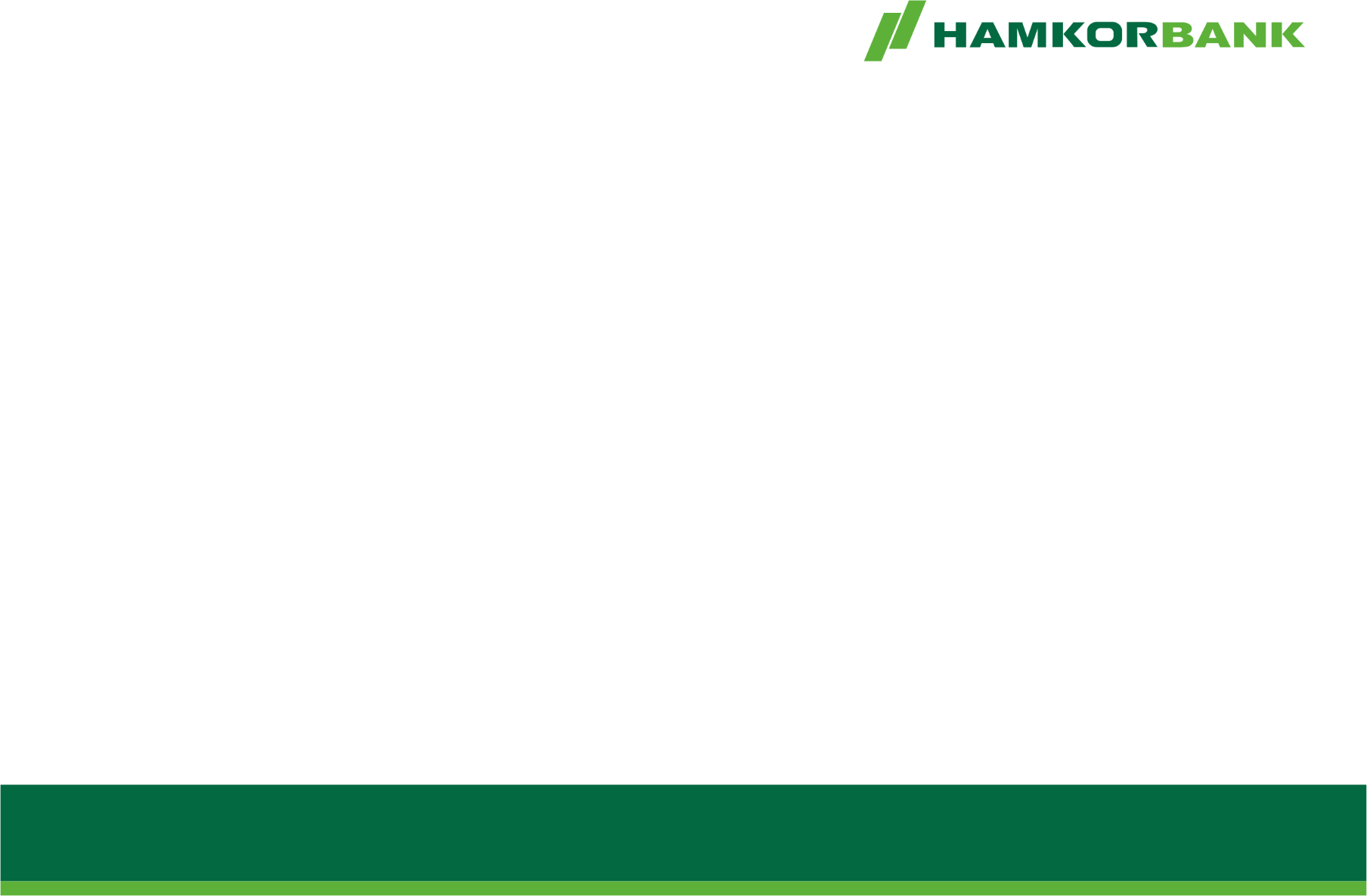 Для оценки возможностей выполнения лизинговых платежей при  принятии решения о предоставлении лизинга банки-лизингодатели могут затребовать необходимые документы.
Срок принятия решения об осуществлении или об отказе лизинговой операции по заявке лизингополучателя не должен превышать 30 рабочих дней со дня поступления заявки в банк, а по микролизинговым операциям - 10 рабочих дней.
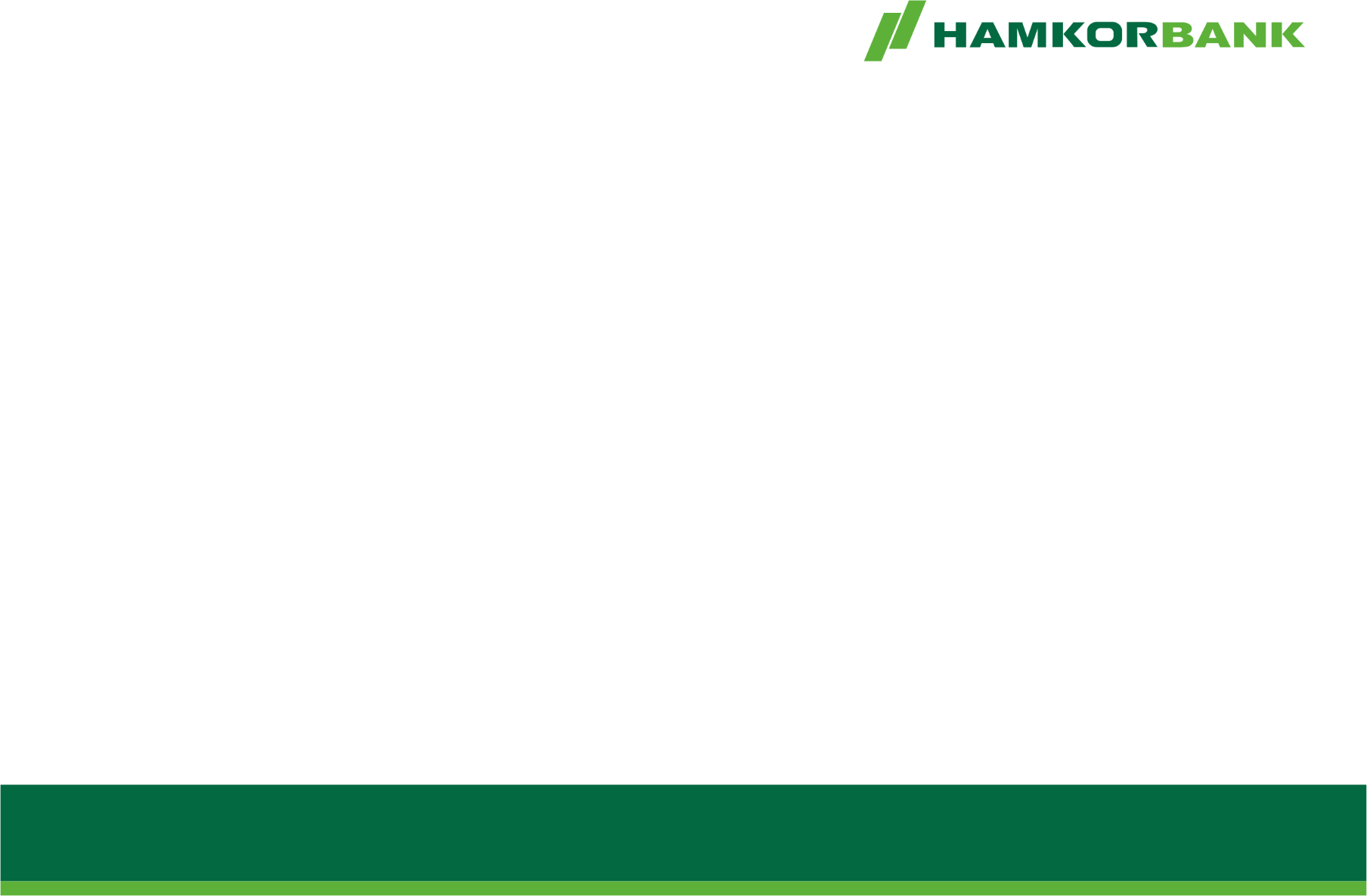 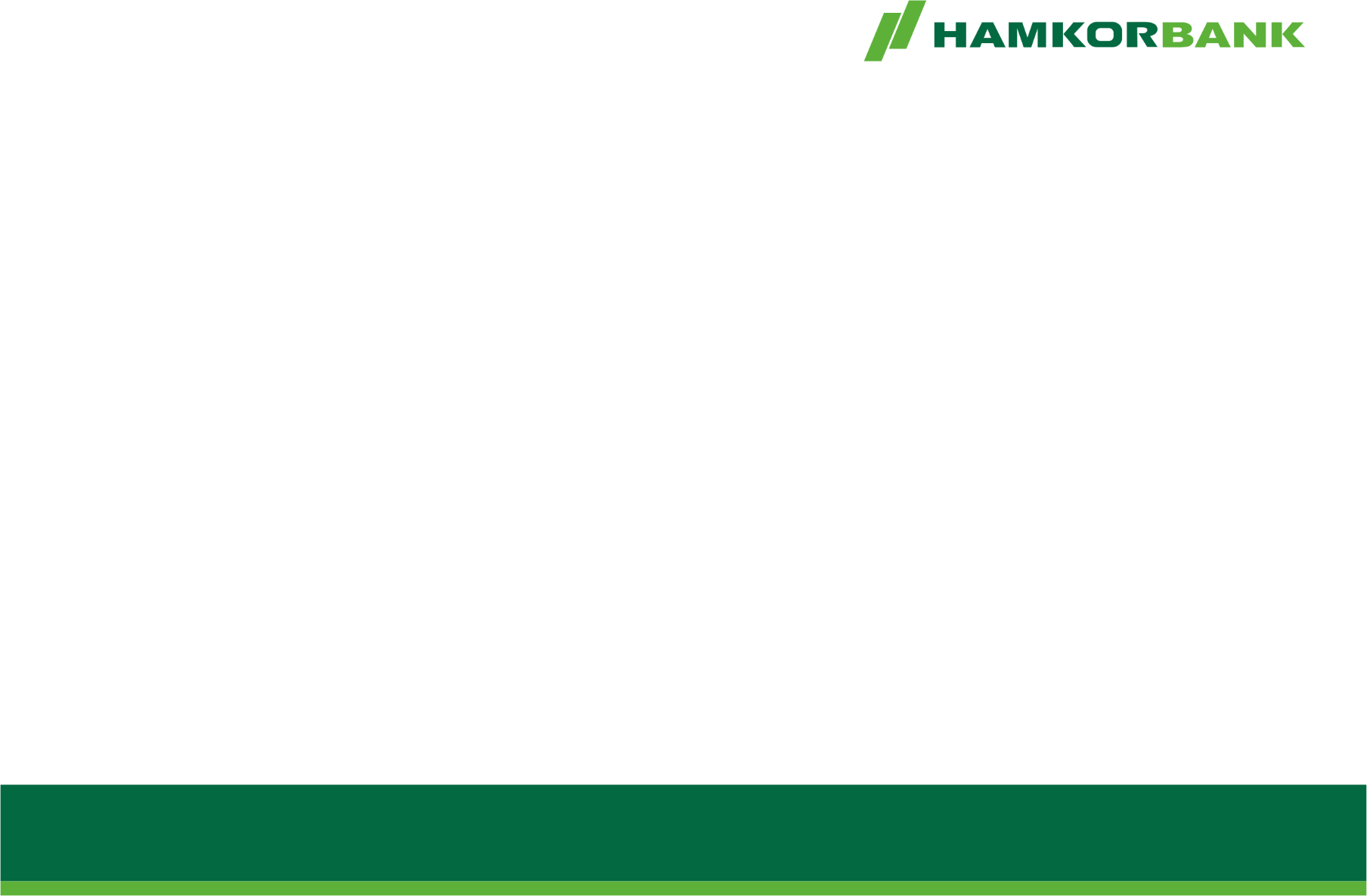 Динамика состояния лизингового портфеля 
АКБ «Hamkorbank»
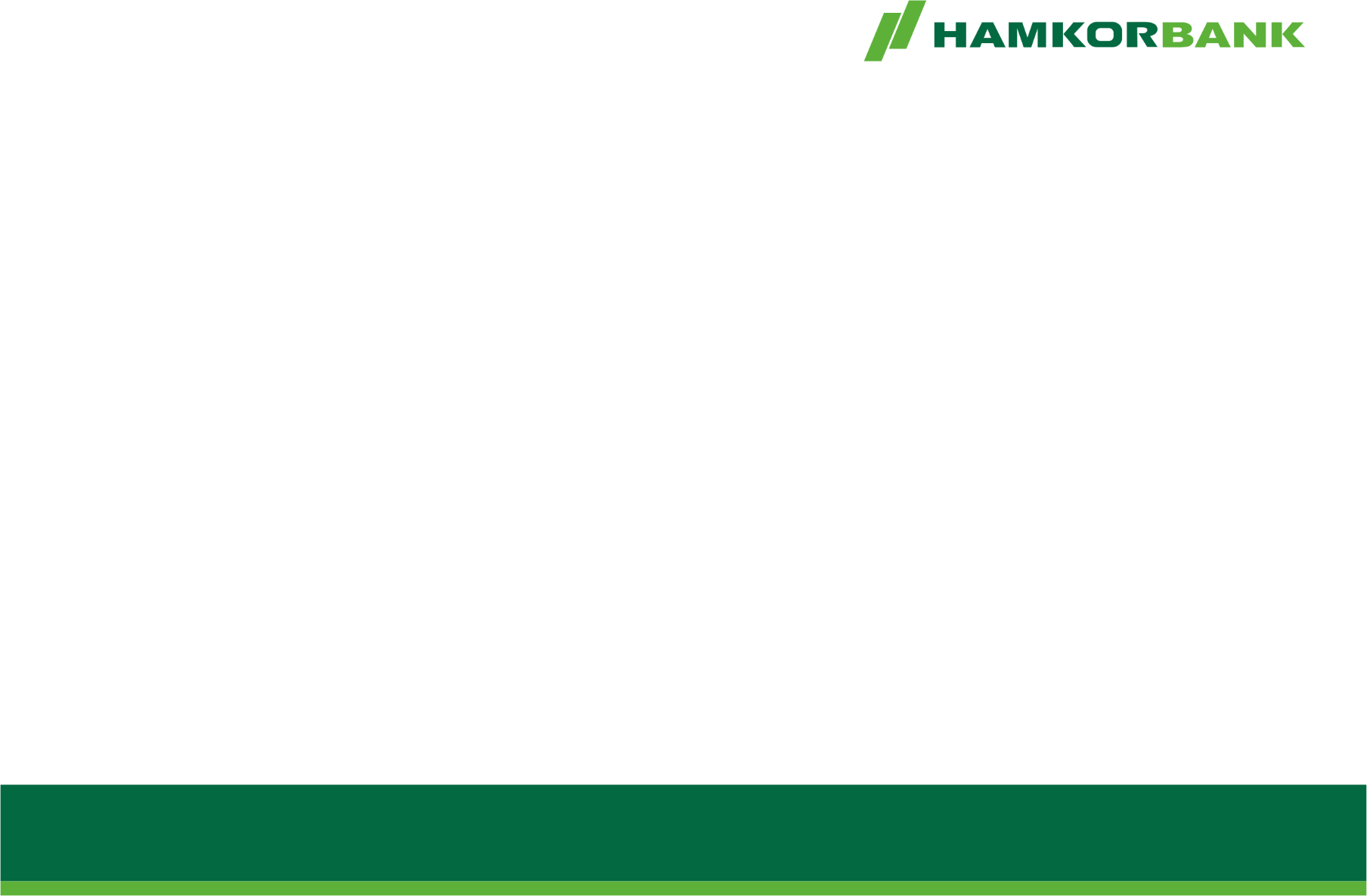 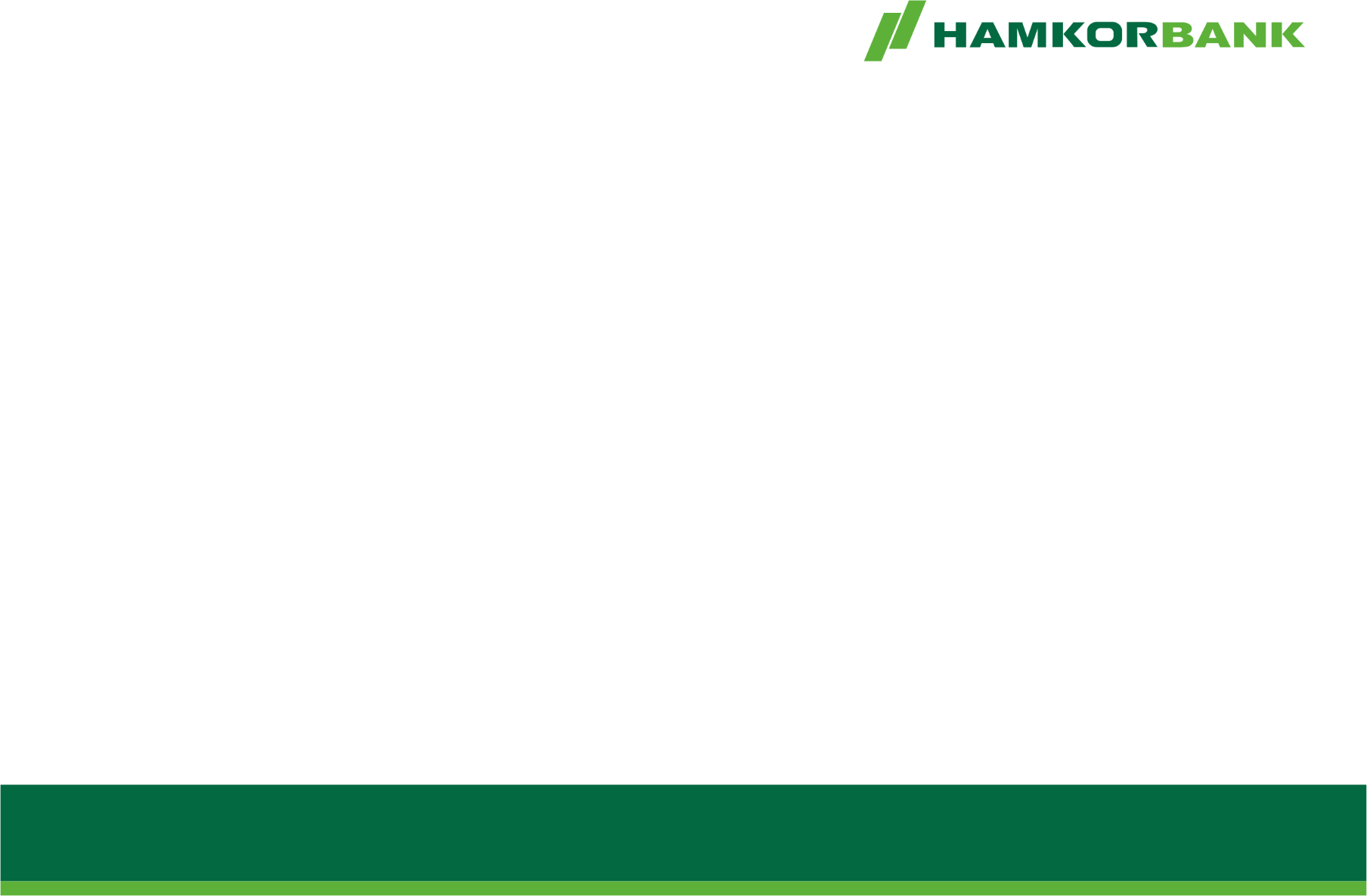 Динамика состояния лизингового портфелья Лизинговых компаний  АКБ «Hamkorbank»
В настоящее время в состав дочерних предприятий АКБ «Hamkorbank» входит 5 лизинговые компании: OOO «Hamkor and Lizing», OOO «Hamkor Maz Lizing», OOO «Hamkor Invest Lizing», OOO «Partner Business Lizing» и OOO «Business Lizing Group».
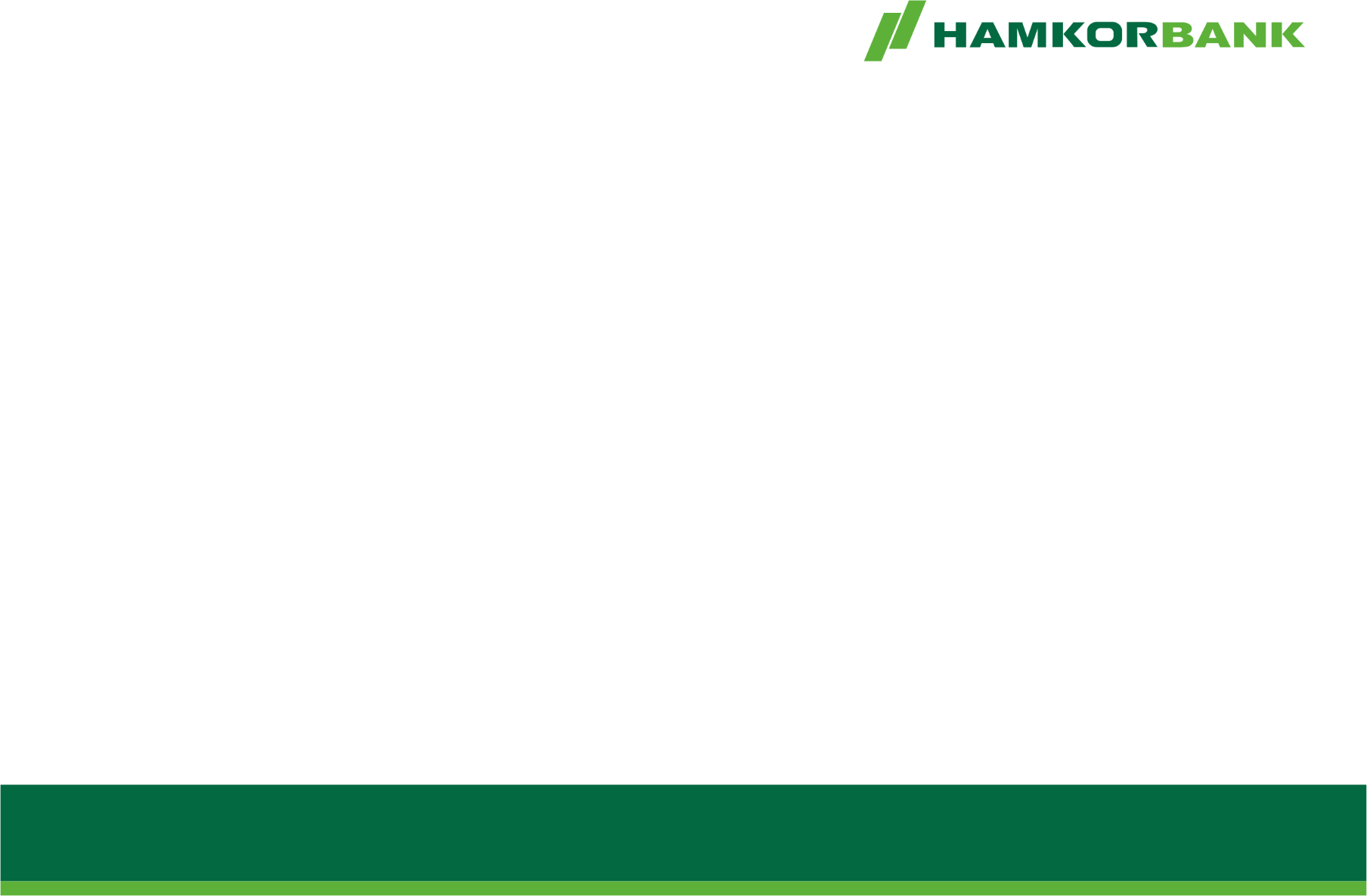 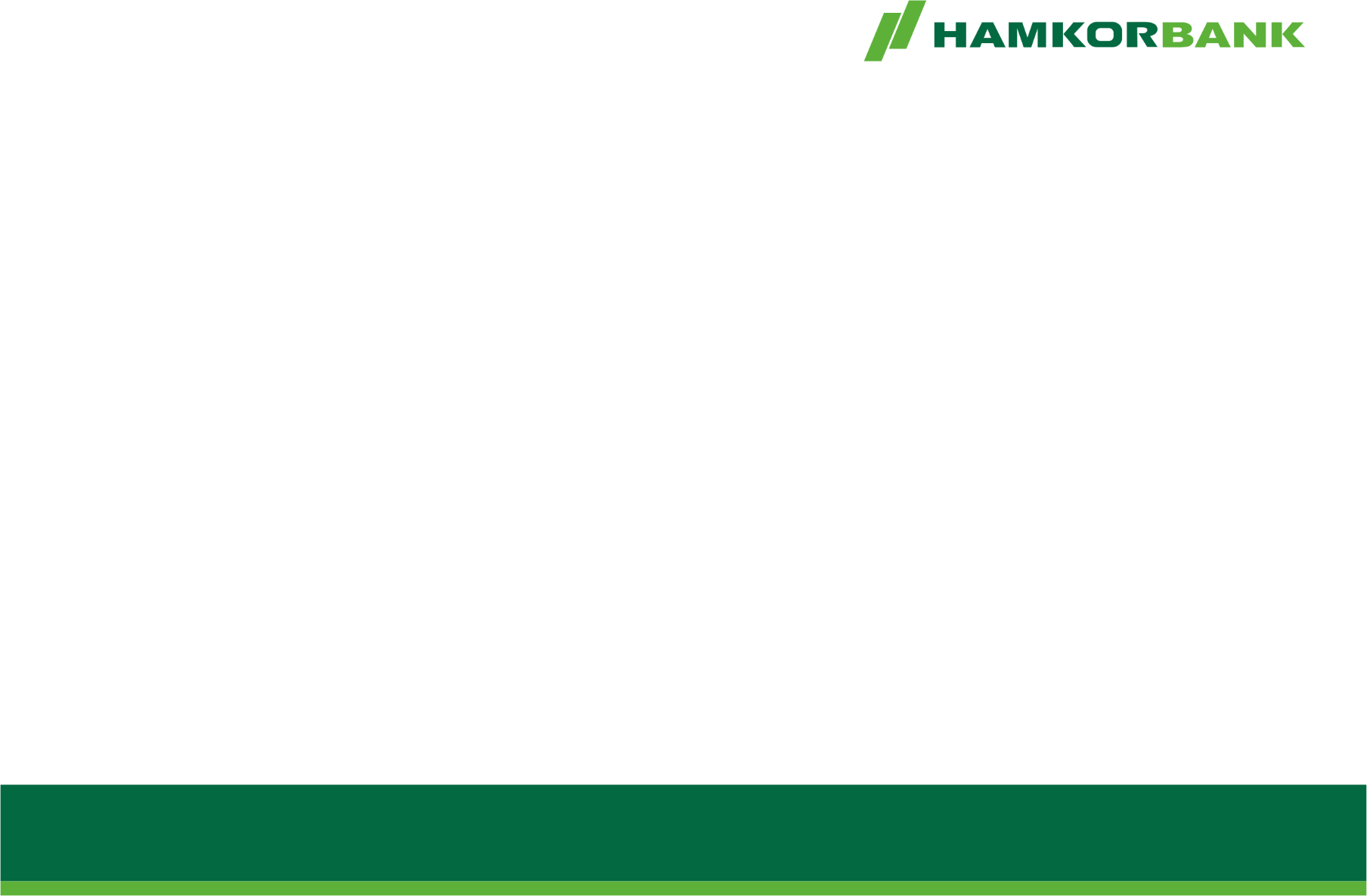 Перспективные направление для роста лизинговых услуг АКБ «Hamkorbank»:
Производство, переработка и хранение плодоовощной продукции. Актуальность повысилась с принятием Постановления КМ РУз  «О прогнозных параметрах производства и использования плодоовощной продукции, картофеля, бахчи и винограда в 2014 году».
Текстильная промышленность. Одна из быстроразвивающихся отраслей. В декабре 2010 года утверждена Программа развития текстильной промышленности на период 2011 - 2015гг. Отечественные предприятия активно выпускают пряжу, но не всегда могут наладить ее дальнейшую переработку. Лизинговые компании могут принять участие в организации производства от пряжи до готовых материалов, в строительстве швейных цехов и т. д. 
Сфера услуг. Один из стимулов роста - Программа по дальнейшему ускоренному развитию сферы услуг и сервиса в сельской местности Республики Узбекистан на 2013–2016 годы.
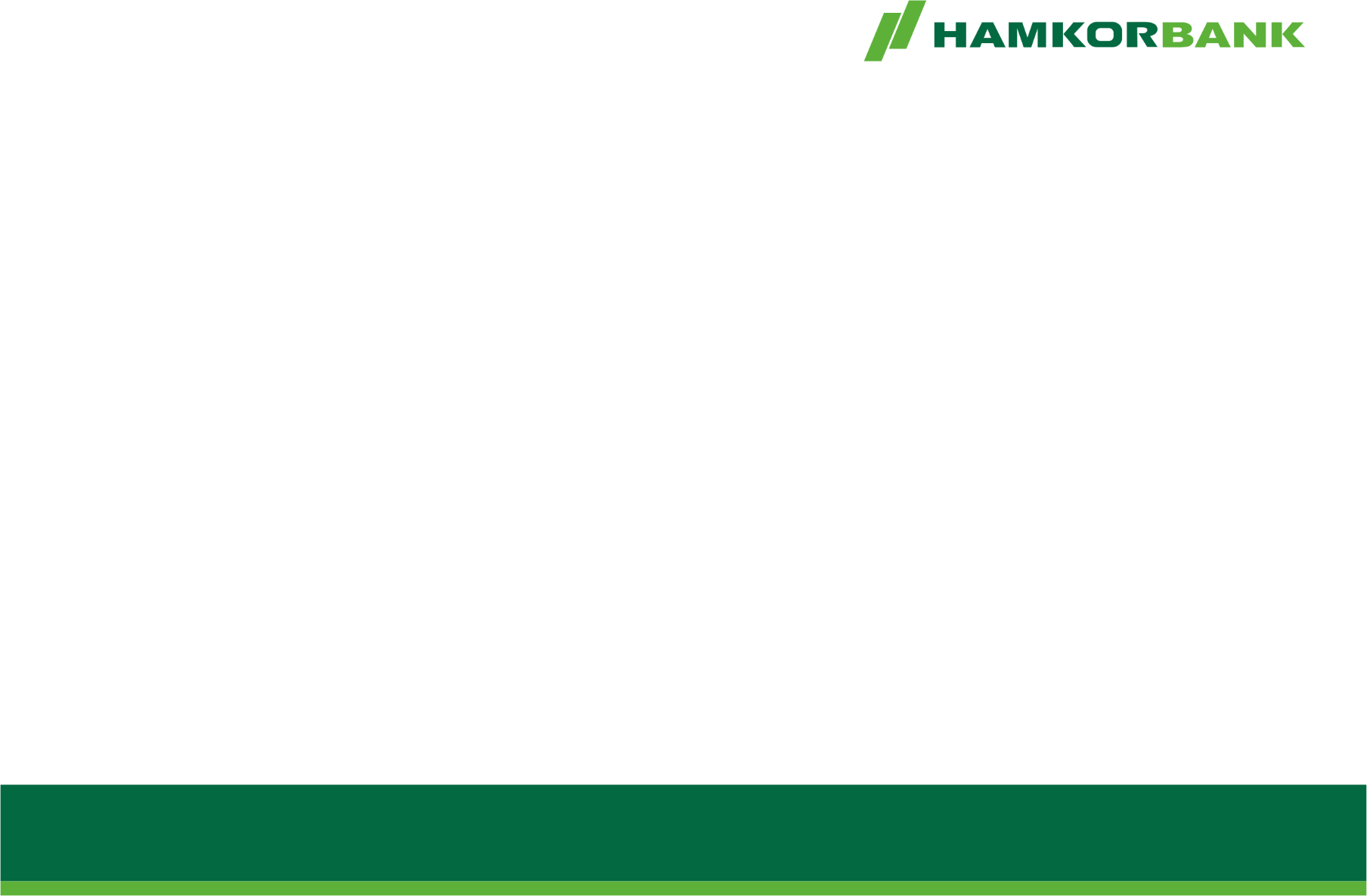 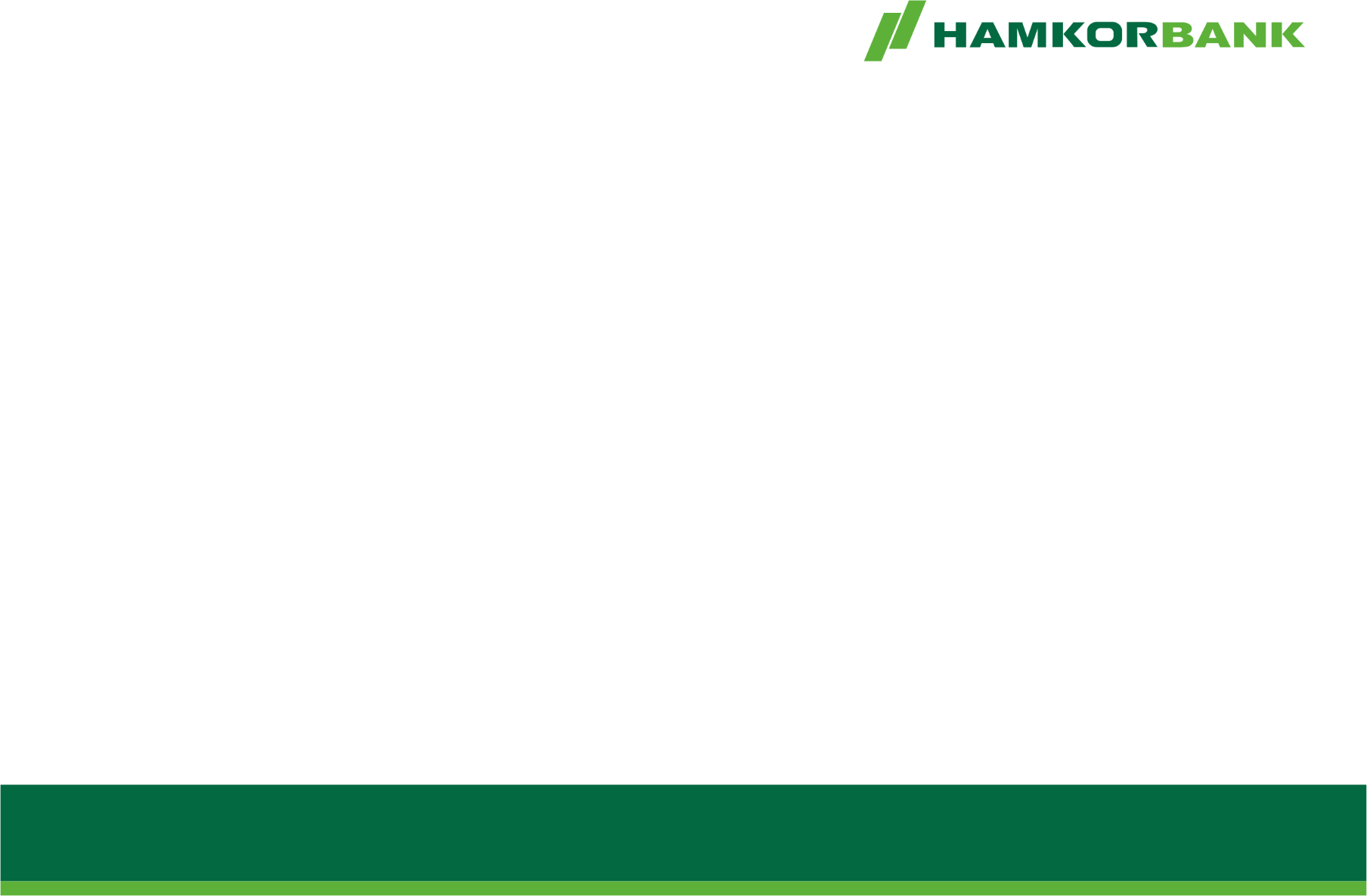 Возобновляемые источники энергии (ВИЭ). В течение последних десятилетий они больше были направлены на решение автономных задач домохозяйств. Узбекистан постепенно начинает выходить из рамок малой энергетики. Появляются проекты крупных солнечных электростанций. Однако бизнес до сих пор широко не использует ВИЭ на производстве. Задача лизинговых компаний – объяснить преимущества альтернативных источников энергии для бизнес-структур. Это, в свою очередь, станет дополнительным стимулом для локализации технологий ВИЭ, даст импульс для развития отечественной промышленности, путем максимизации доли местных компонентов. Для лизинговых компаний это во многом будет работой на перспективу.
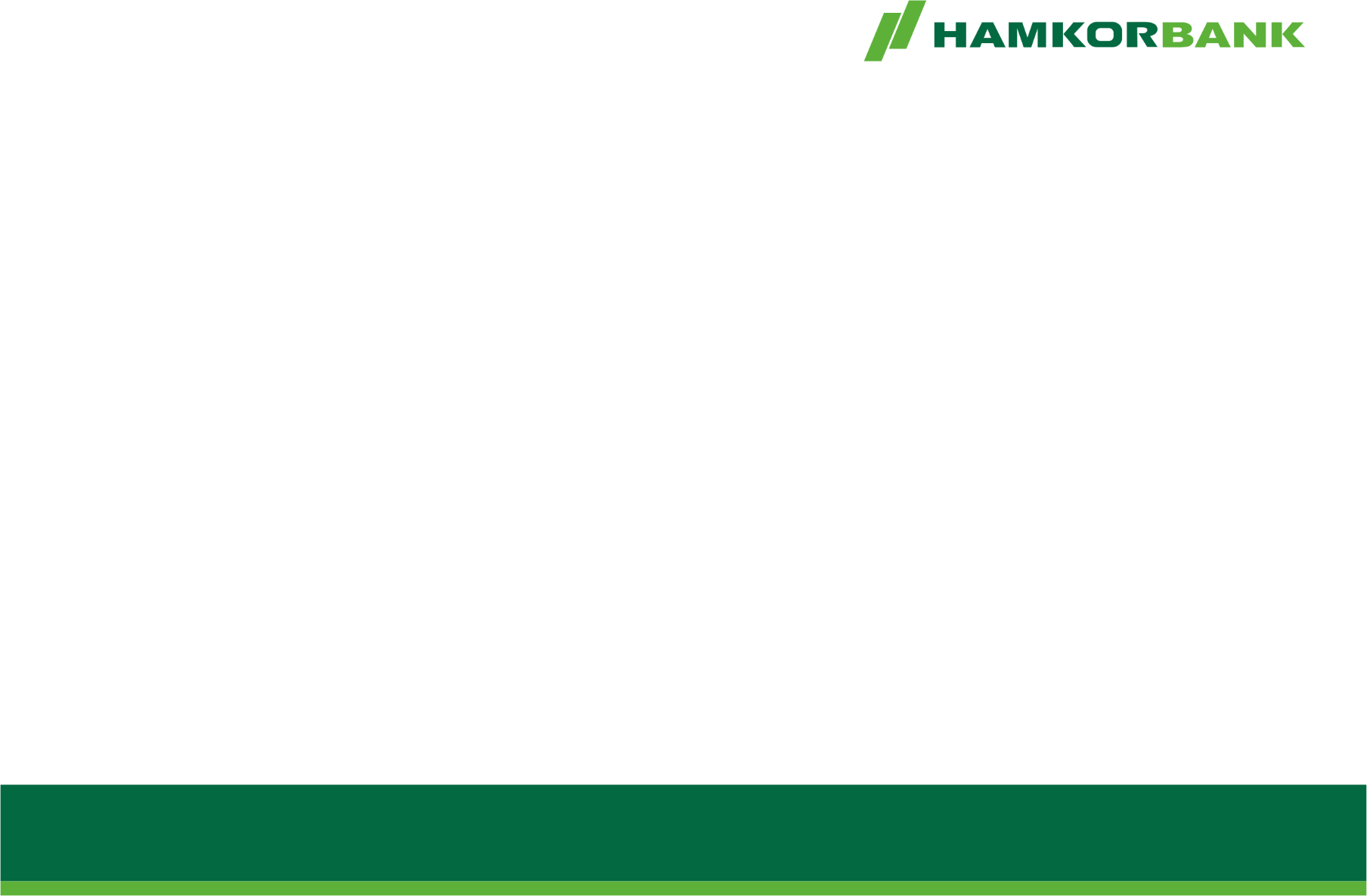 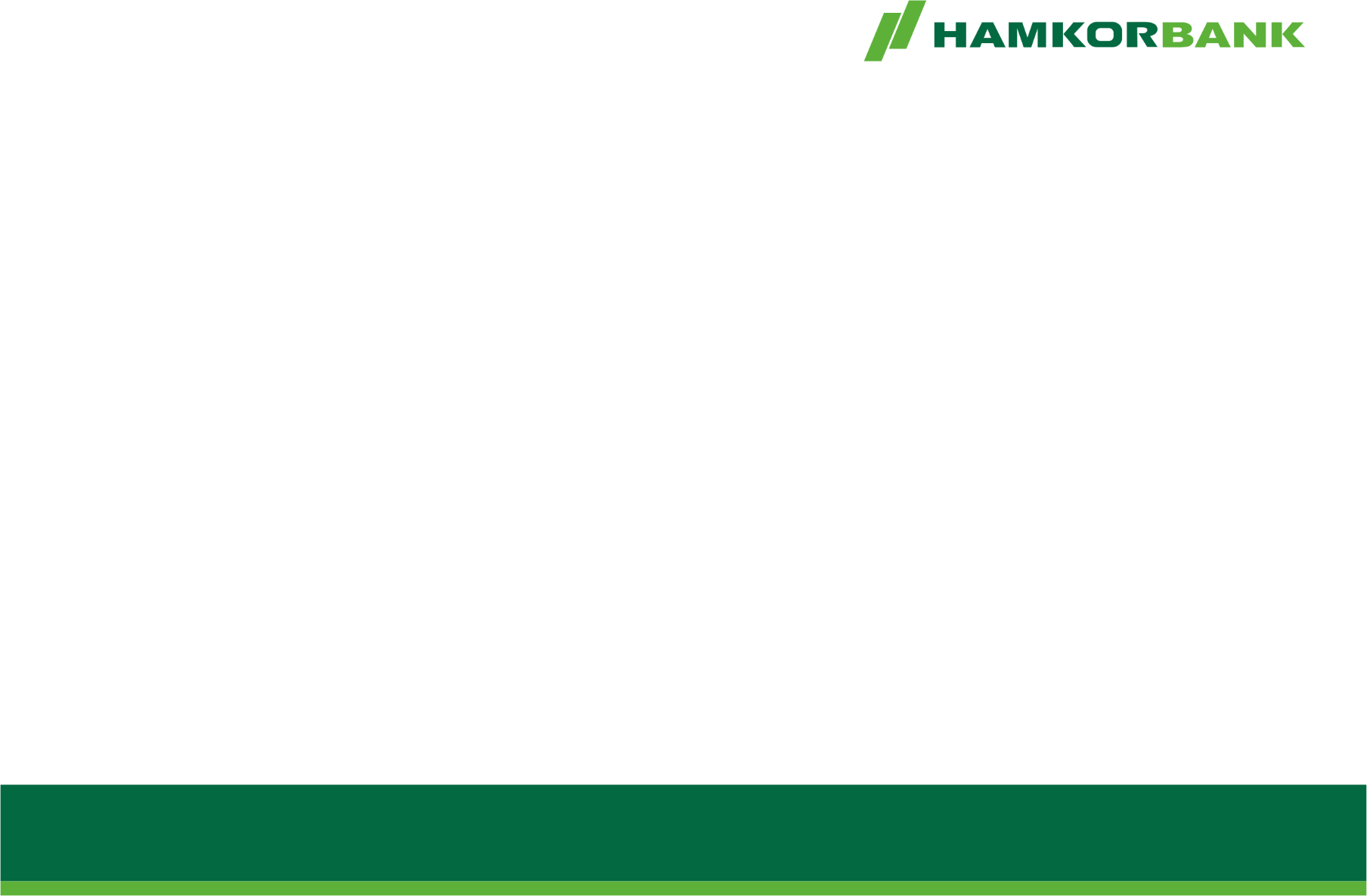 СПАСИБО ЗА ВНИМАНИЕ!
http://www.hamkorbank.uz/
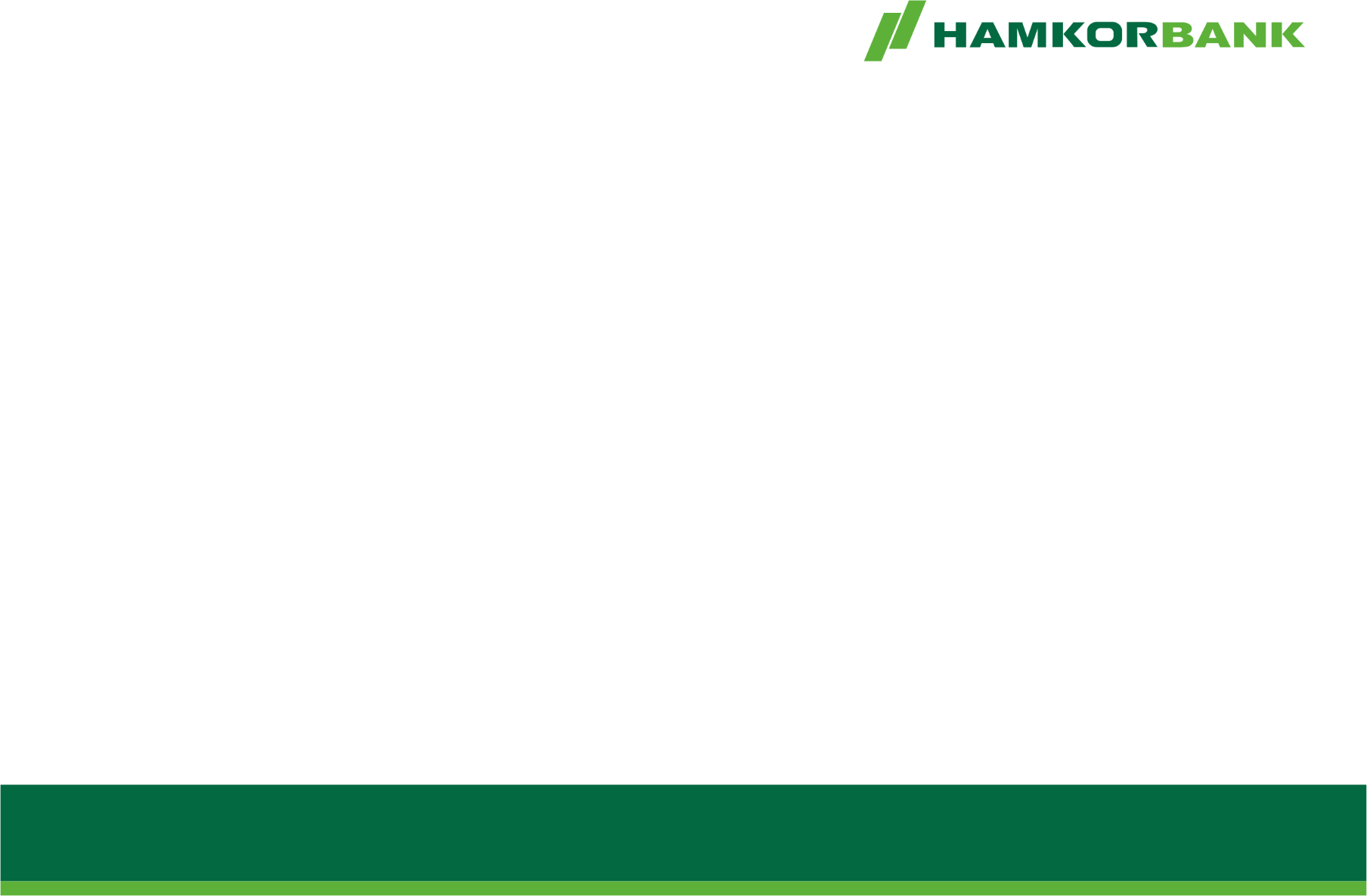